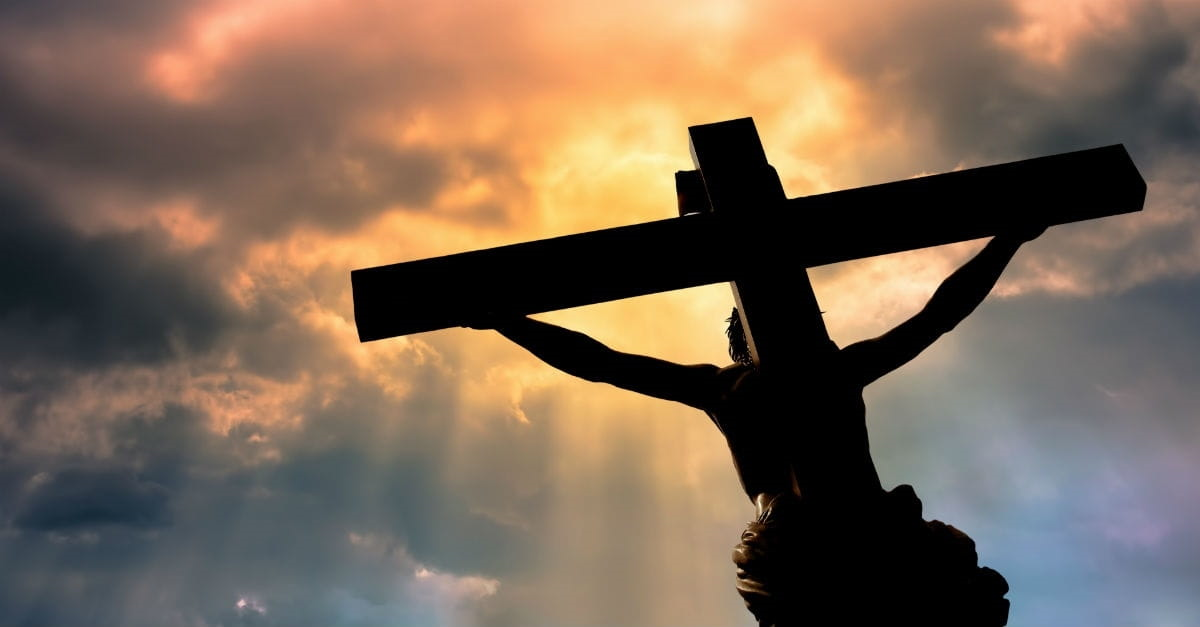 Death – Burial  and Resurrection of Christ
Old Testament Prophecy
Priesthood and Sacrifices
1
[Speaker Notes: To prepare our minds for the Lord’s Supper:

I have chosen to reflect upon the Old Testament Prophecies
Specifically the Old Law system of Sacrifice and
The Old Law priesthood that administered the sacrifices]
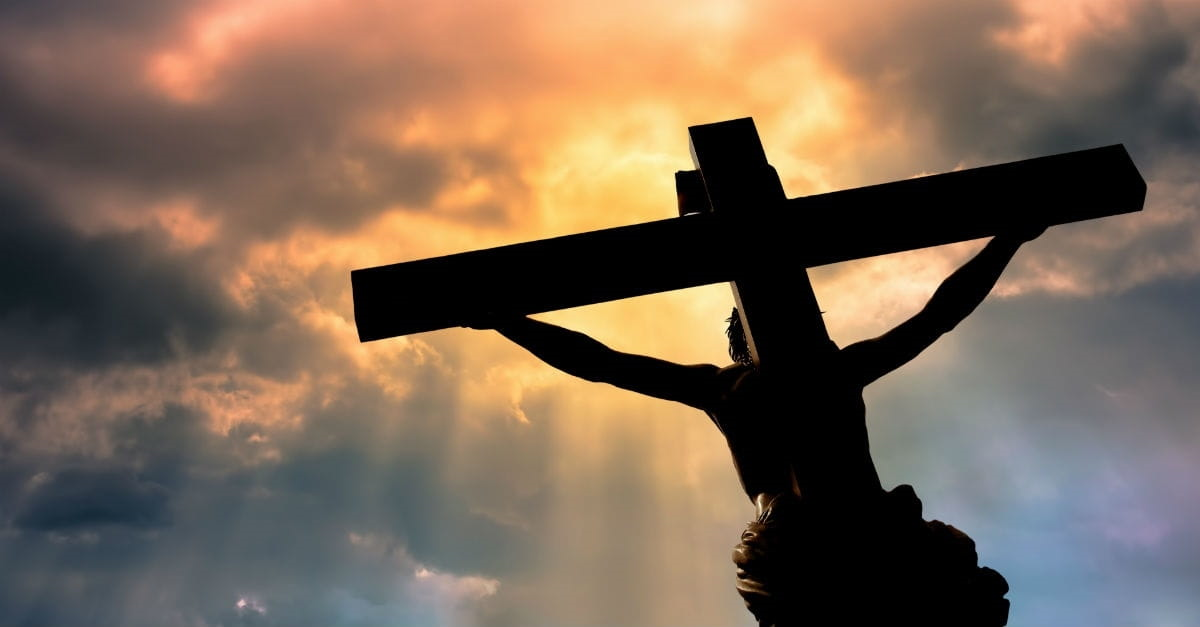 Old Testament Prophecy
The Old Testament spans world history from creation to the death of Christ.  
 
Countless millennia before Jesus Christ, it is filled with the Revelation of the coming messiah. 

Entire word of God – both Old and New Testaments, is exclusively about:
 
Jesus Christ and 
Us - God’s other beloved children

The bible is our story.
2
[Speaker Notes: The Old Testament spans world history from creation to the death of Christ.  
 
Covering countless millennia before Jesus Christ, it is filled with the Revelation of the coming messiah. 
The fact is that the entire word of God – both Old and New Testaments, is exclusively about:
 
Jesus Christ and 
Us - God’s other beloved children of which we are through the sacrificial death, burial, and resurrection of Jesus Christ.
The bible is our story.]
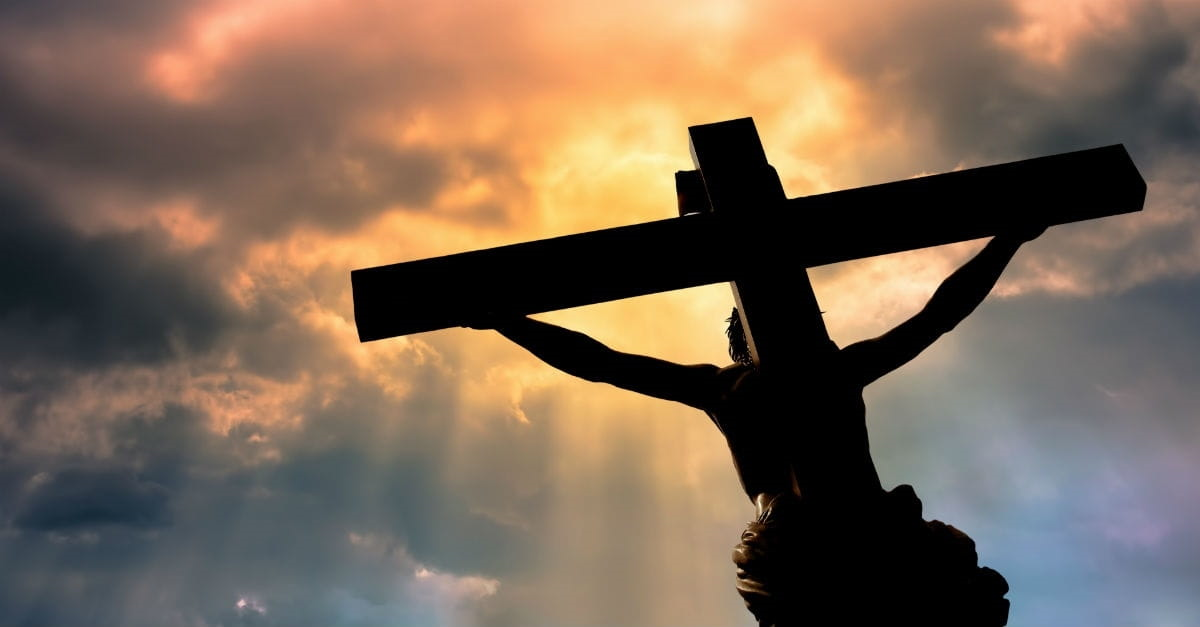 Three Purposes of the Old Testament
Preach the Gospel Beforehand – Galatians 3:8 
 
Lead us to Jesus Christ – Galatians 3:24  
 
Instruction giving Wisdom that Leads to Salvation - Romans 15:4; 2 Timothy 3:15
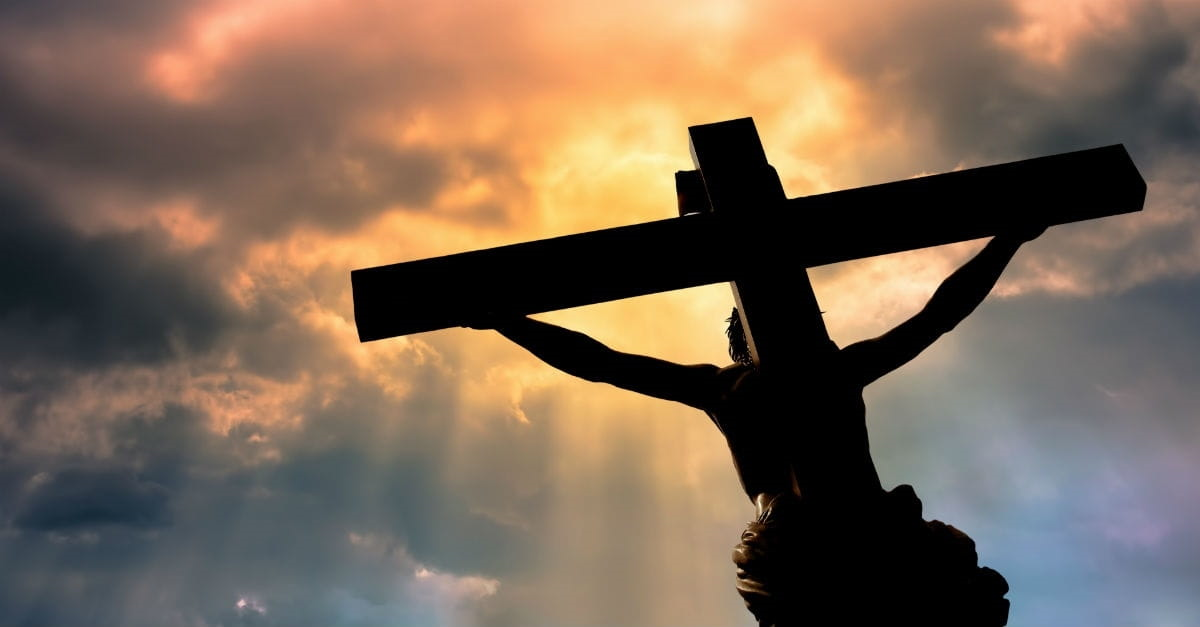 How Three Goals Accomplished
Written Prophecy – about 400
People – Melchizedek, Abraham, Moses, King David
Events – Flood, Noah’s Ark, Egyptian captivity, deliverance, Passover Lamb
 Prophetic Figures or Symbols – Institutions, rituals, rites, memorials, feasts, edifices
[Speaker Notes: How does the Old Testament accomplish these three divine goals. The answer is profound in that God’s revelation is multidimensional.  Christ is revealed through:
 
Written Prophecy - Four hundred (400) written prophecies concerning Christ
People - such as Melchizedek, King of Salem and priest.  Moses, Abraham, King David
Events -  such as the Egyptian captivity and God’s deliverance through the Sacrificial Passover Lamb
Prophetic figures - Institutions, rites, rituals, memorials, feasts, and edifices that exist throughout the Old Testament – particularly those that were ordained by God under the first covenant given to the Hebrews – the Law of Moses]
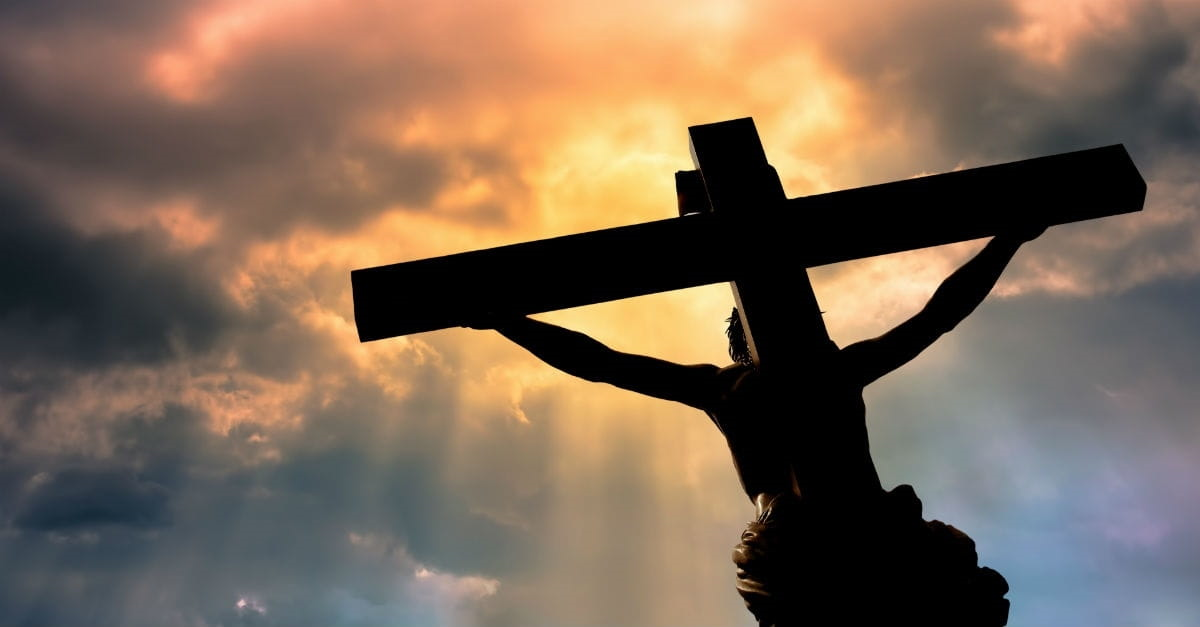 Shadows and Copies
Scripture refers to these Old Testament prophetic figures as shadows or copies of the spiritual realities under the New Covenant.  Colossians 2:17; Hebrews 8:5, 9:23; 10:1
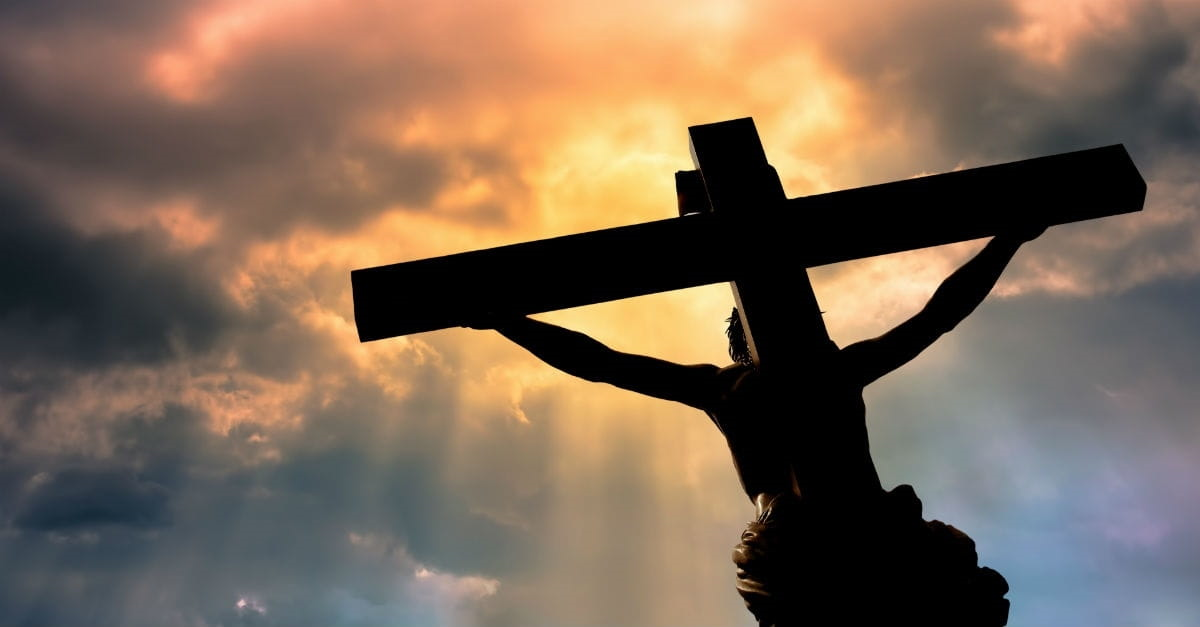 Old Testament Priesthood & Sacrifices
There are of many Old Testament foreshadowing prophetic figures

However, the Old Law’s priesthood and its  sacrificial system are particularly prophetic and insightful concerning the sacrificial death of Christ

In fact, they are exclusively about  Jesus Christ, Salvation, and the Children of God’s New Covenant Responsibilities
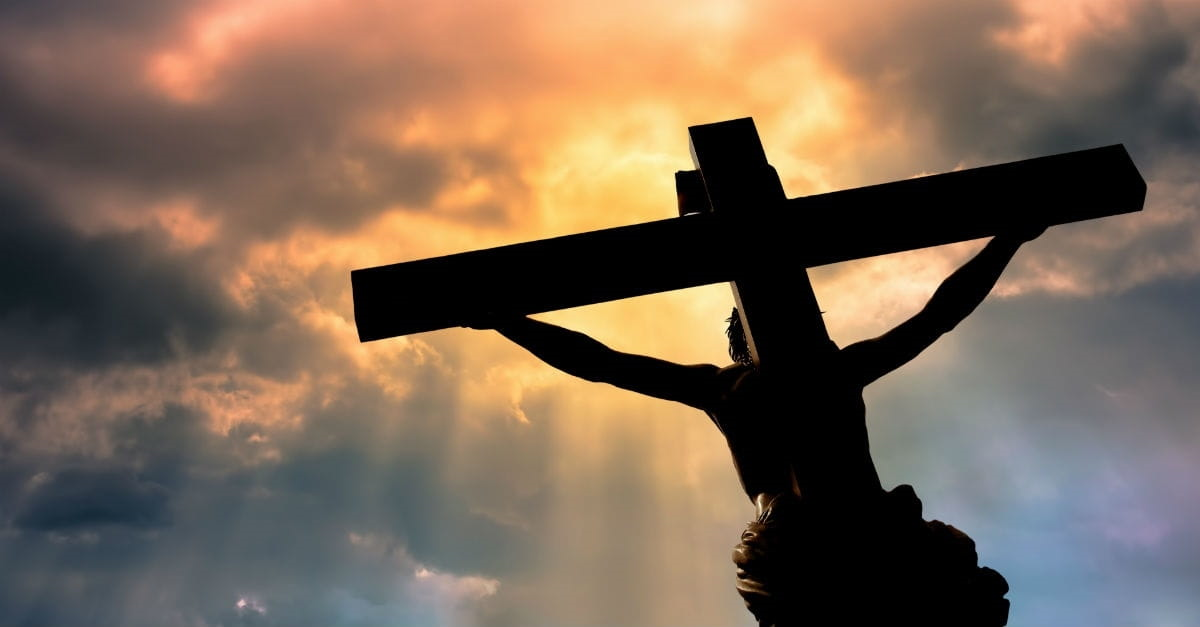 Old Testament Priesthood
As recorded in Exodus chapter 29 and Leviticus chapter 8, God appointed Aaron – the brother of Moses - and Aaron’s sons to minister to Him as priests. 
 
There were two lines of priests:
High Priest chosen by God from among the sons of Aaron – the first one being Eleazar.
Priests – being all the other sons of Aaron
 
God assigned the high priest the sole authority to make sacrifices to cleanse the Israelites of their sins.

The other priests performed the “daily offerings”
[Speaker Notes: As recorded in Exodus chapter 29 and Leviticus chapter 8, God appointed Aaron – the brother of Moses - and Aaron’s sons to minister to Him as priests. 
 
There were two lines of priests:
High Priest chosen by God from among the sons of Aaron – the first one being Eleazar.
Priests – being all the other sons of Aaron.
 
God assigned the high priest the sole authority to make sacrifices to cleanse the Israelites of their sins.
 
The other priests performed the “daily sacrifices.”]
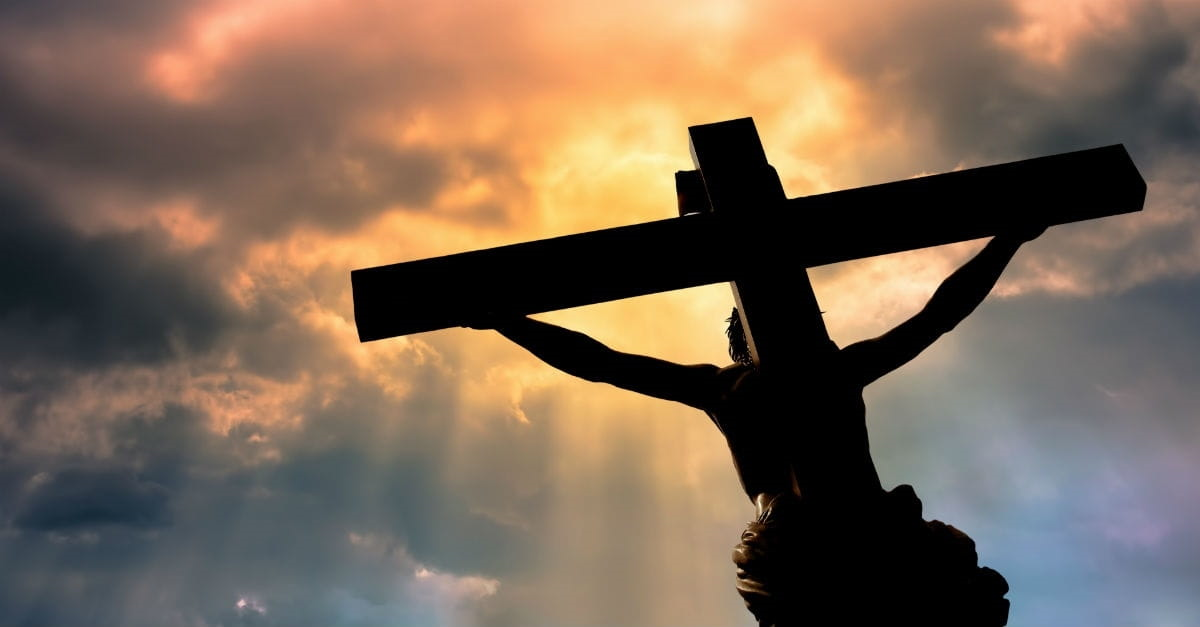 Ordination of Old Testament Priesthood
Among other requirements, the consecration of the priests required:
Sanctification by washing of water. Leviticus 8:6
Anointment of the High Priest – and only the High Priest – with a fragrant oil.   Leviticus chapter 8:10
Only kings and high priests were anointed
Priests never served as kings 
Kings never served as priests.
In fact, no member of the royal family served as priests
No member of the priesthood family served as kings
[Speaker Notes: Among other ordination requirements, the consecration of the priests required:
Sanctification by washing of water. Leviticus 8:6
Anointment of the High Priest – and only the High Priest – with a fragrant oil.   Leviticus chapter 8:10
Only kings and high priests were anointed
Priests never served as kings 
Kings never served as priests.
In fact, no member of the royal family served as priests
No member of the priesthood family served as kings]
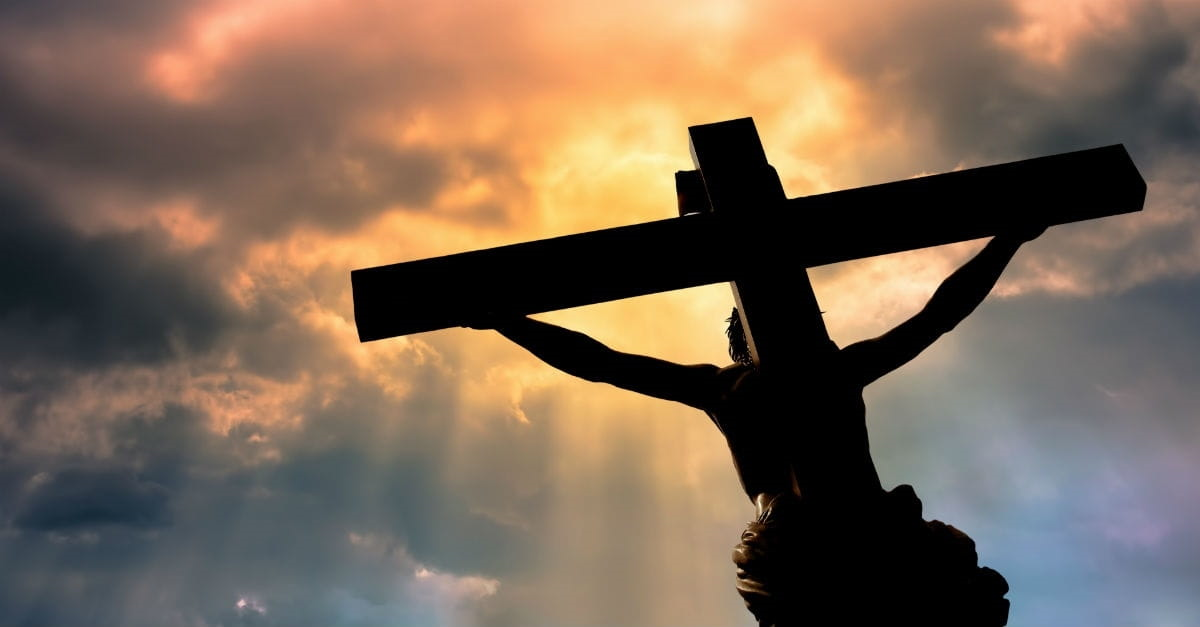 Old Law Sacrificial System
The Priests predominant duty was the offering of sacrifices
 
Daily Offerings - The priests administered what was called the daily sacrifices, i.e., done without ceasing day in and day out.
 
None of these daily offerings provided for complete cleansing of sins from God’s people, the Israelites
 
Purification from sins was reserved to the High Priest which brings us to the Day of Atonement
[Speaker Notes: The Priests were responsible for a number of duties of which the offering of sacrifices was predominant:
 
Daily Offerings - The priests administered what was called the daily sacrifices, i.e., done without ceasing day in and day out.
 
None of these daily offerings provided for complete cleansing of sins from God’s people, the Israelites
 
This was reserved to the High Priest which now brings us to the Day of Atonement]
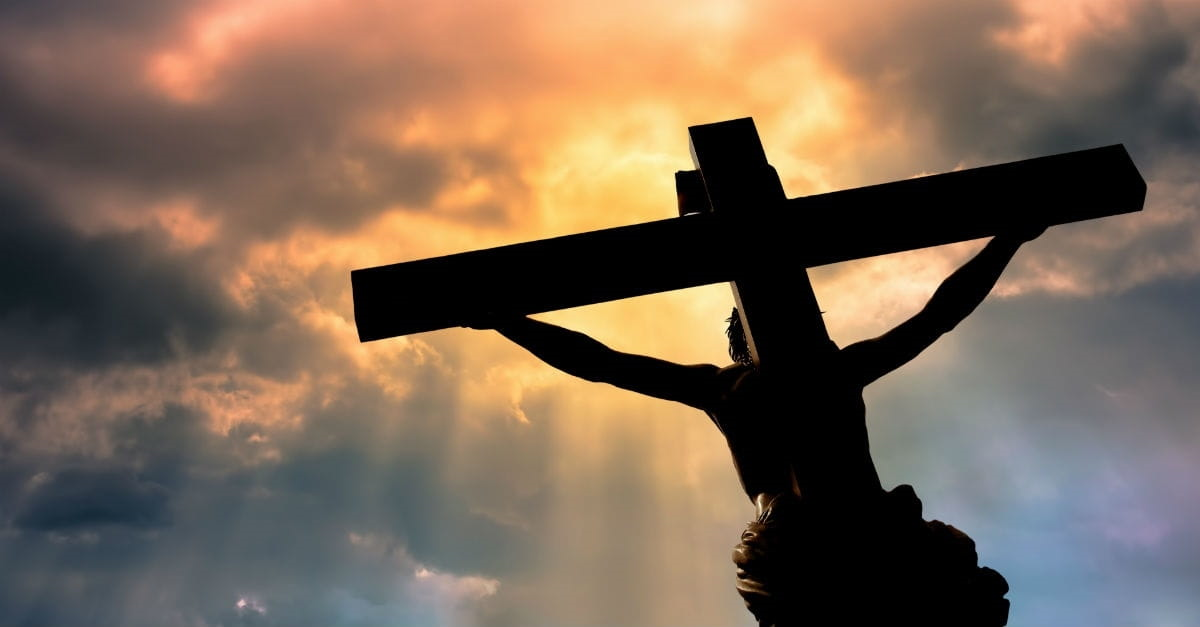 Day of Atonement
Day of Atonement is the holiest day of the Jewish year.  

It was upon this day – and only this day – that God provided blood sacrifices for cleansing of all His people’s sins under the Law of Moses

Though the Law of Moses was a conditional covenant requiring obedience– God still made provision for the sins of His people
[Speaker Notes: Day of Atonement – This is the holiest day of the Jewish year.  

It was upon this day – and only this day – that God provided blood sacrifices for cleansing of all His people’s from their sins under the Law of Moses]
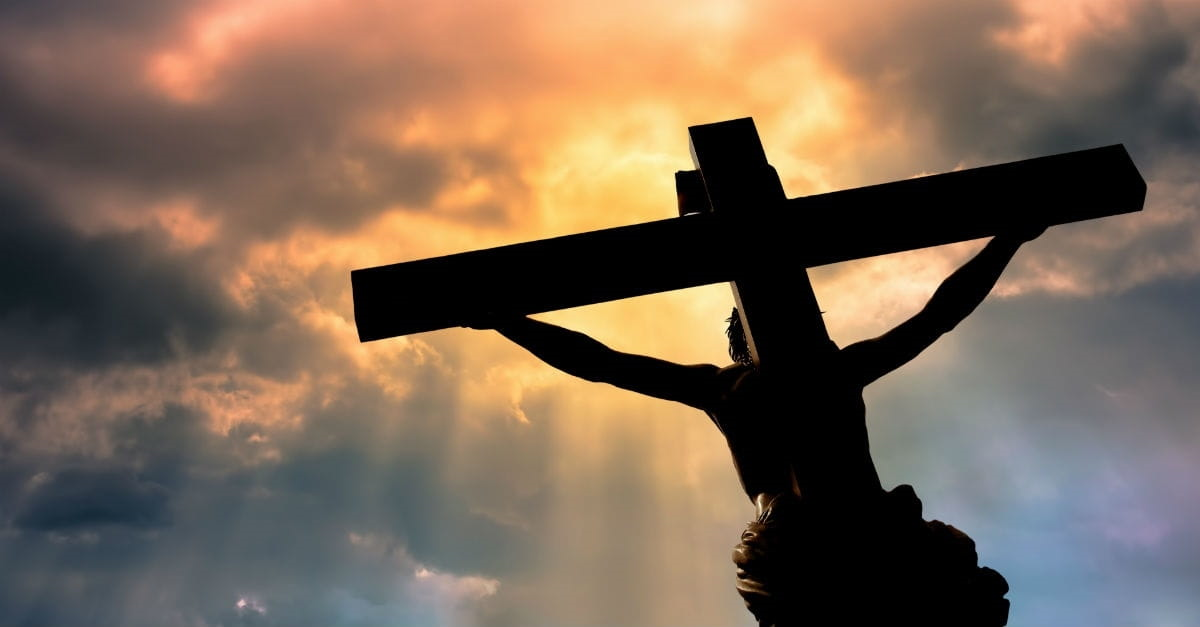 Day of Atonement
Mourning, fasting, and repentance.

The high priest – offered sin offerings - sacrifices for the sins of all the people.

High Priest entered the Holy of Holies in the Tabernacle 

Copy of heaven  (Hebrews 9:24) where the presence of God rested upon the mercy seat of the Ark of the Covenant.
[Speaker Notes: .]
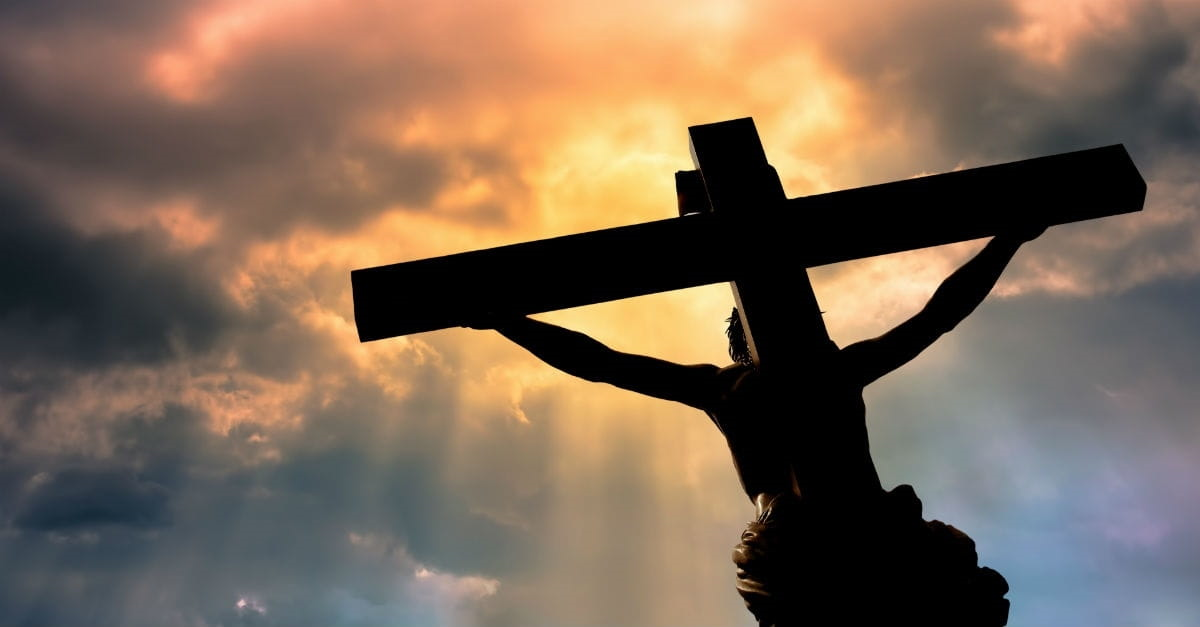 Day of Atonement
Inside the veil, the High Priest purified God’s people by smearing the sacrificial blood of the sacrificed animals upon
 
The Ark of the Covenant’s Mercy Seat and 
The Altar of Incense.
 
It was only upon this day that the High Priest lay his hands upon the scape goat thereby bearing the sins of the people.  The goat was released into the wilderness.
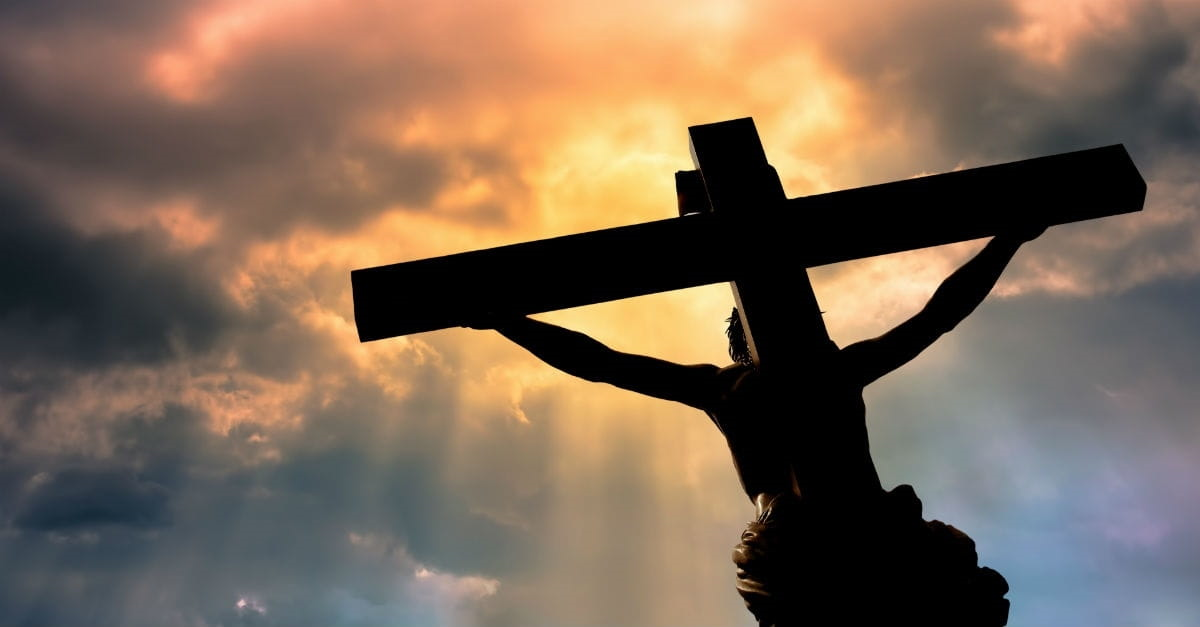 Day of Atonement
And thus God made provisions for His people’s sins under the first covenant
 
Leviticus 16:29-30  "This shall be a permanent statute for you: in the seventh month, on the tenth day of the month, you shall humble your souls ….30  for it is on this day that atonement shall be made for you to cleanse you; you will be clean from all your sins before the LORD.
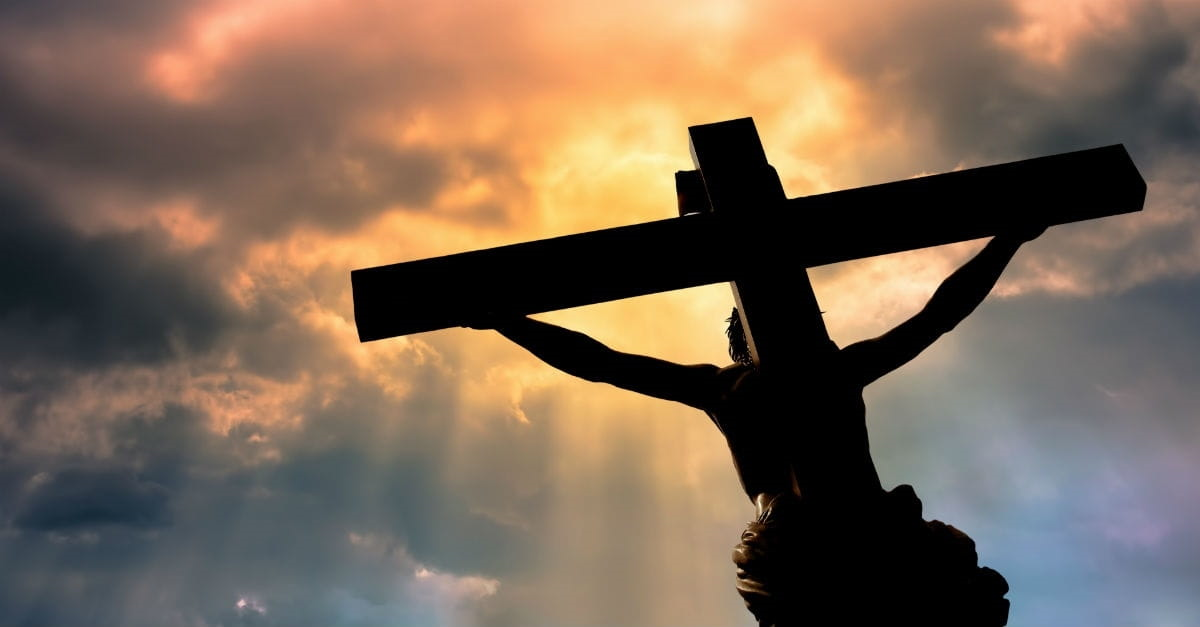 1,500 Year History of Israel
Thus, for 1,500 years:
The priests of God performed the daily sacrifices – day in and day out.
The High Priests of God performed the annual Day of Atonement sacrifices – year in and year out. 
And then they ceased – forever
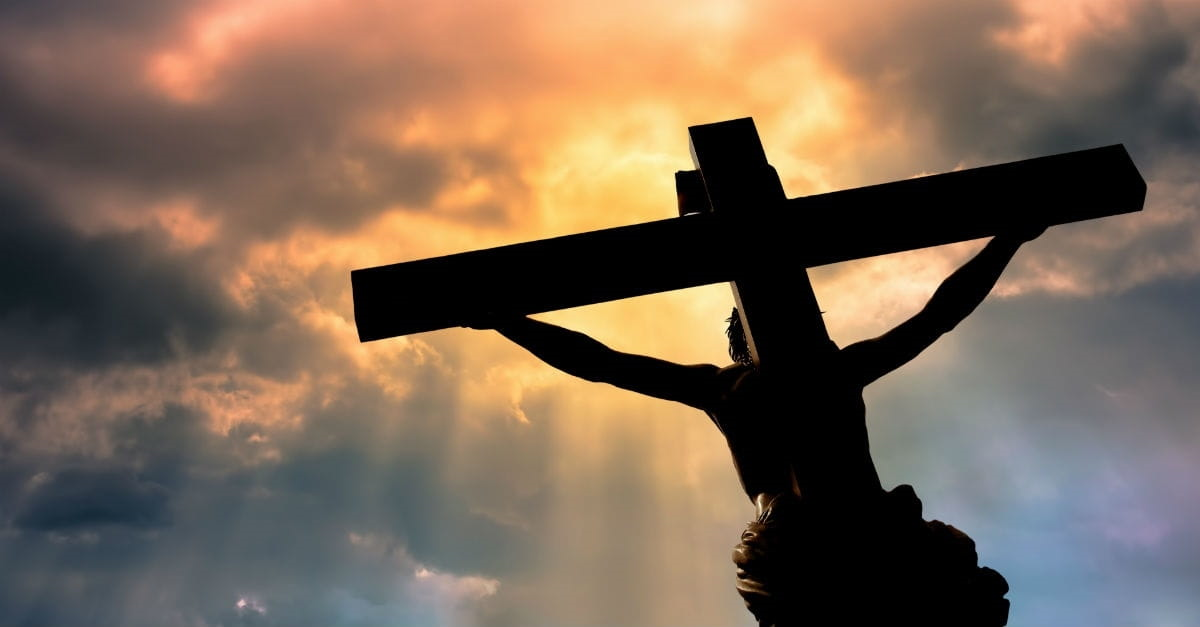 Sacrifices Ceased
They ceased after Jesus Christ suffered His sacrificial death and shed blood upon the cross of calvary.
 
The death of Christ abolished the Old Law – the Law of Moses – upon which the Old Law priesthood and the sacrifices depended.
 
They ceased because the spiritual realities under the New Covenant came into existence according to their prophetic foreshadows.
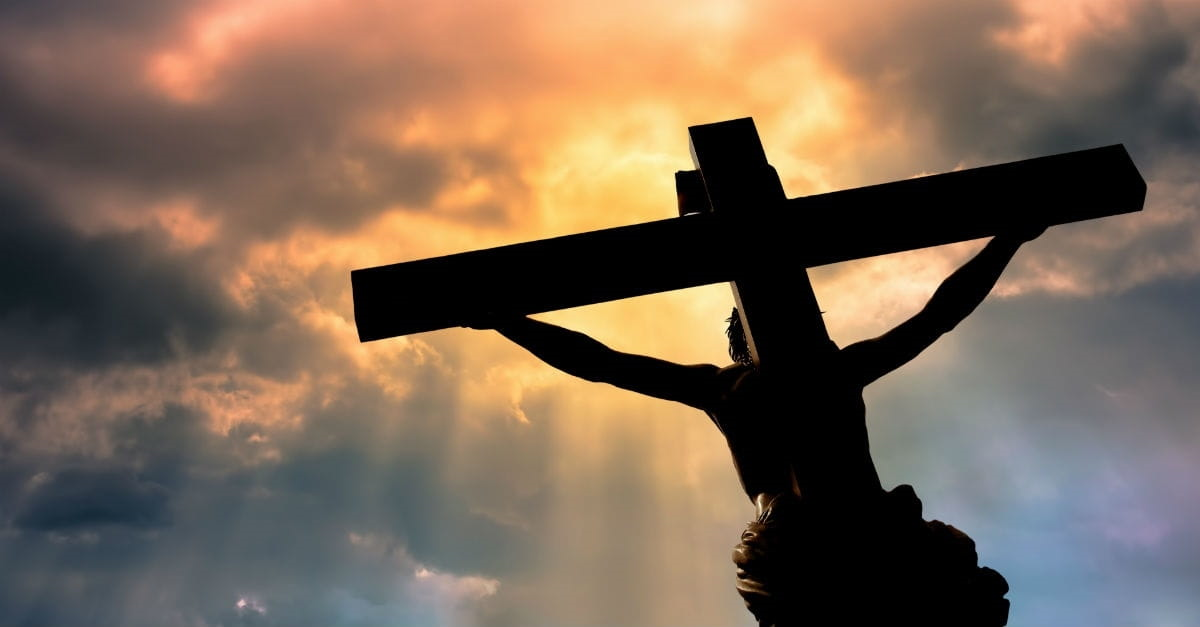 Spiritual Realities under the New Covenant
Jesus Christ is now our:
 
Eternal king. Matthew 27:11; Acts 17:7; Revelation 17:14

Eternal High Priest according to the order of Melchizedek. Hebrews 5:8-10
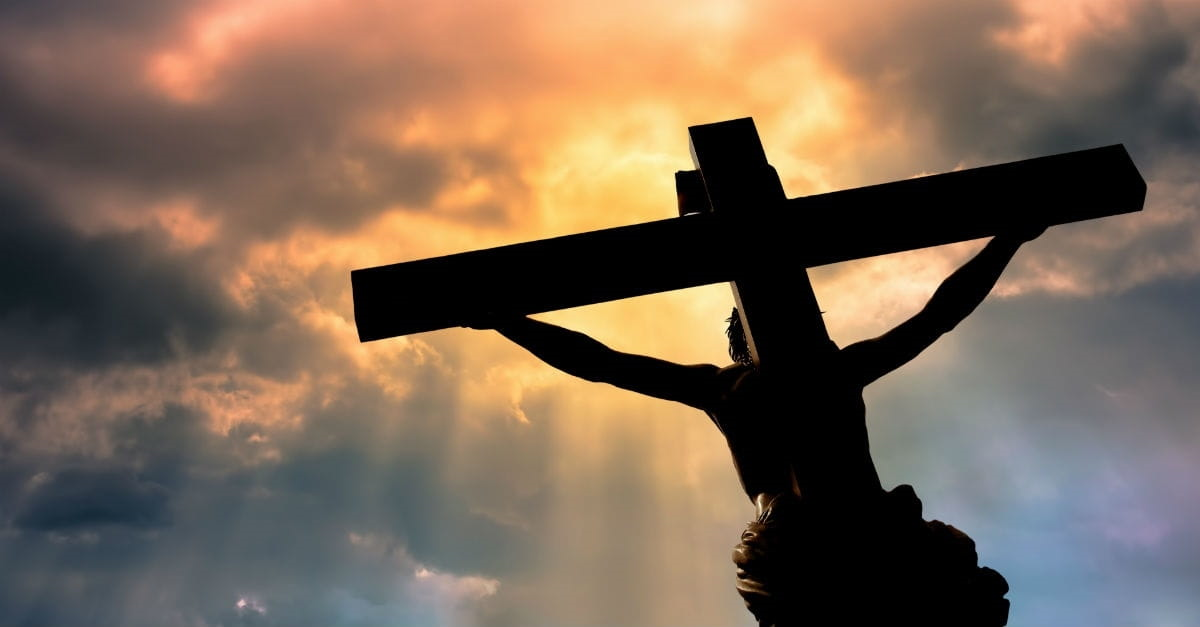 Spiritual Realities under the New Covenant
Remember – Under the Law of Moses:
No priest or family member served as king
No king or family member served as priest
Two Exceptions:
Before the Law – Melchizedek
After the Law – Jesus Christ
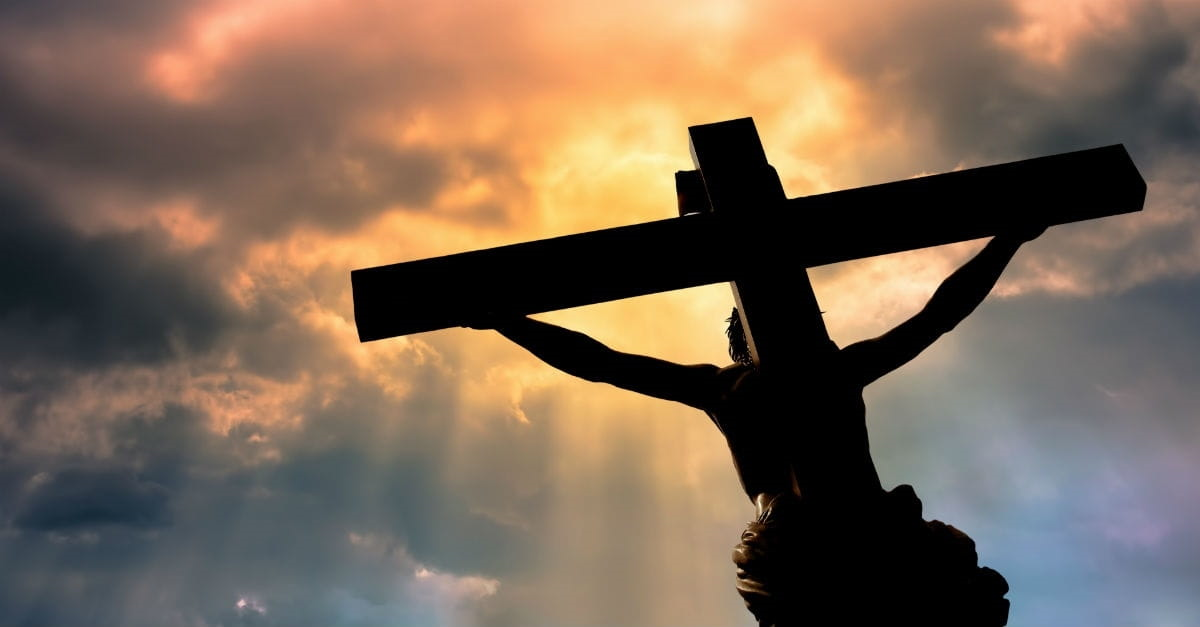 Prophecy through Melchizedek
Before the Law of Moses was ordained, scripture reveals one person who held the positions of  both priest and king at the same time. 

Genesis 14:18  And Melchizedek king of Salem brought out bread and wine; now he was a priest of God Most High.
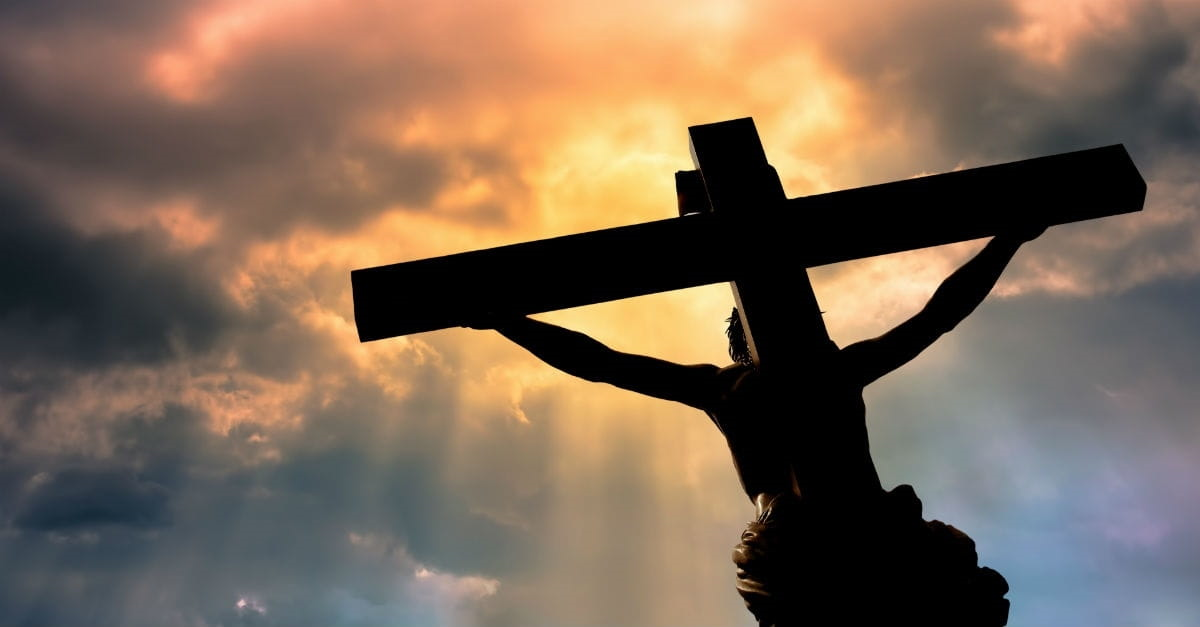 Prophecy through Melchizedek
King David - A Thousand Years Later:

Psalm 110:4 The LORD has sworn and will not change His mind, "You are a priest forever According to the order of Melchizedek."
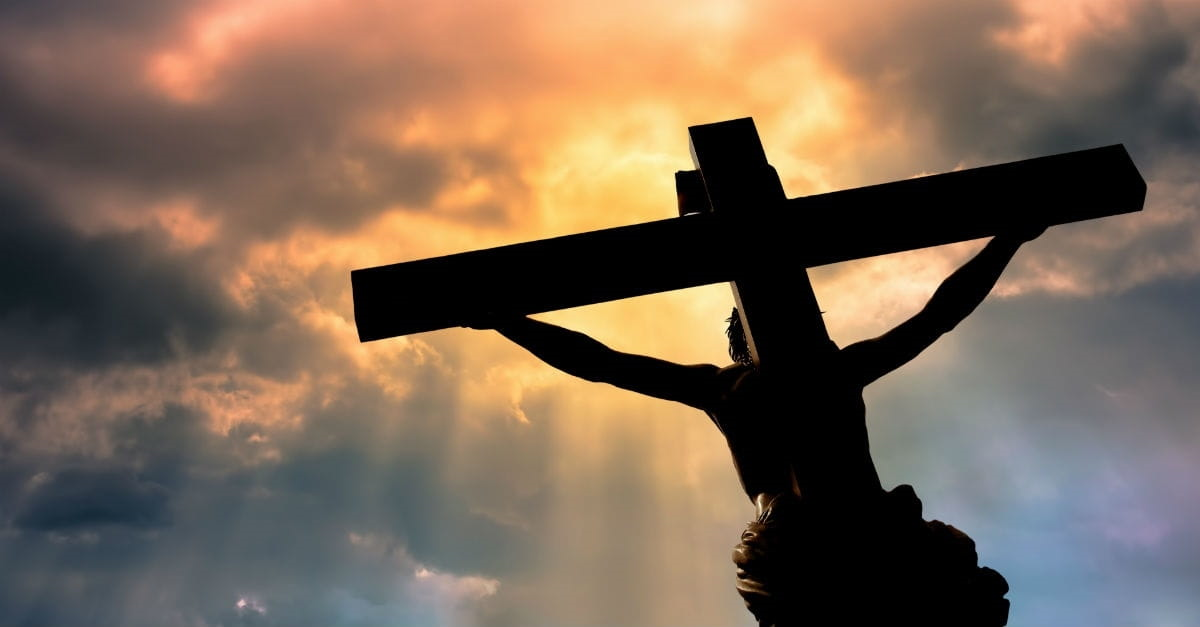 Prophecy of Melchizedek
Hebrew Writer - A Thousand Years after King David  - Prophecy Fulfilled:

Hebrews 5:8-10 Although He (Jesus Christ) was a Son, He learned obedience from the things which He suffered. 9  And having been made perfect, He became to all those who obey Him the source of eternal salvation, 10  being designated by God as a high priest according to the order of Melchizedek.
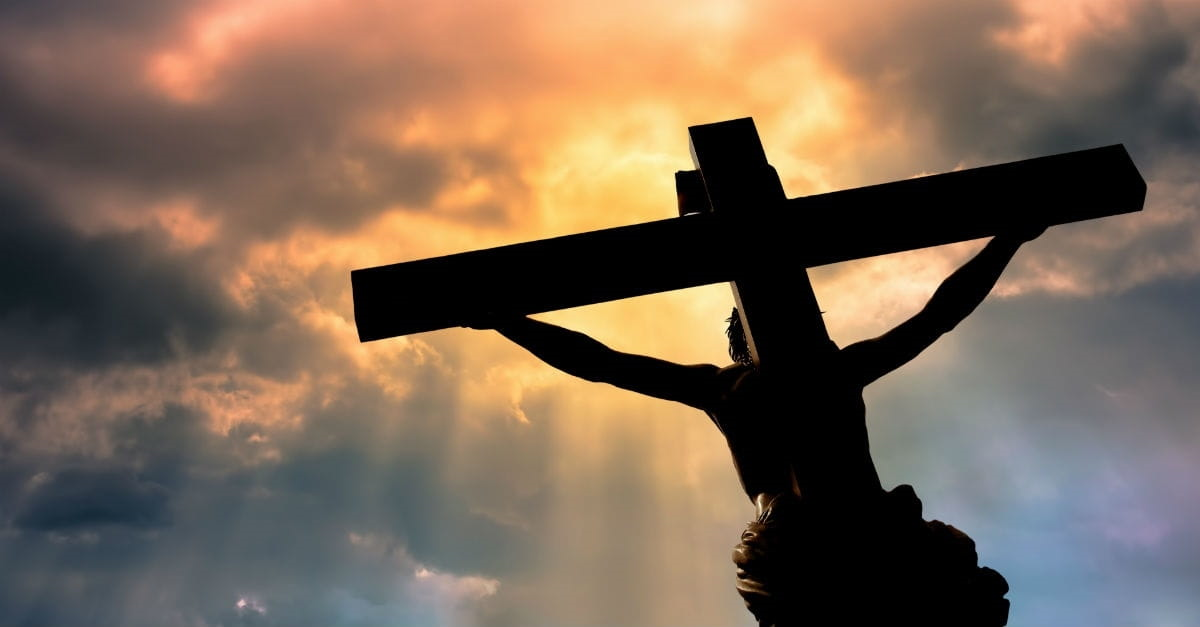 Ordination of Jesus as King and High Priest
Thus, Jesus is both King and High Priest

Jesus was ordained for both offices:

Jesus was washed clean in the baptismal waters – as required of all priests. Matthew 3:16; Mark 1:9
 
Jesus was anointed with the Holy Spirit – an anointing as required for all kings and high priests. Matthew 3:16; John 1:32
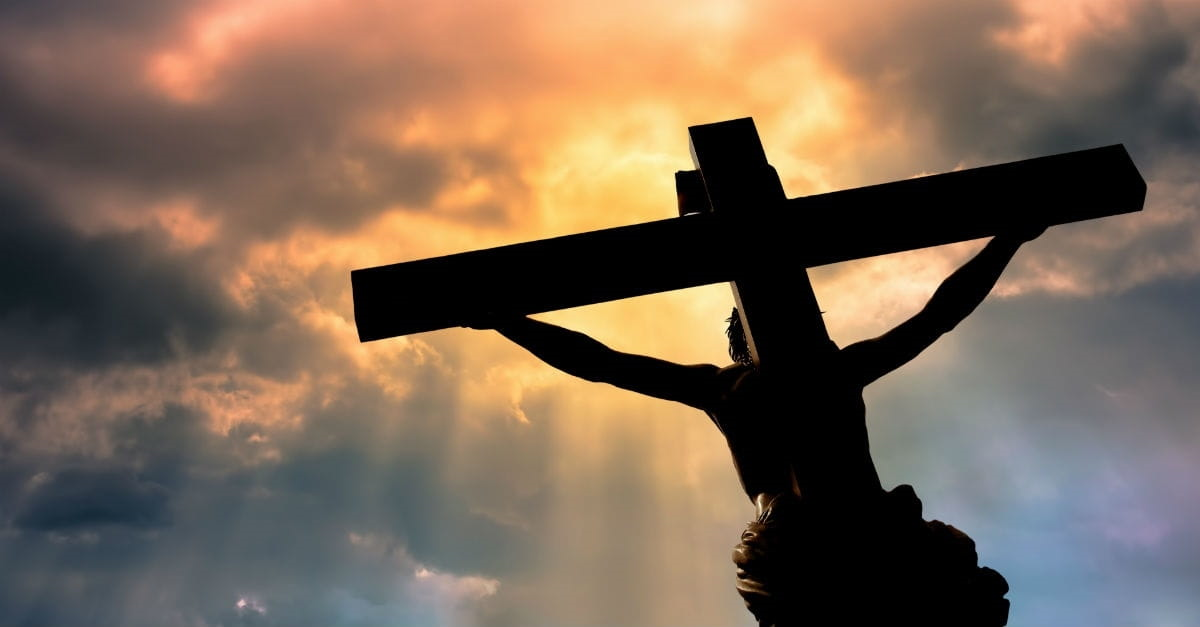 Jesus High Priesthood is Superior
Jesus is
Son of God
Eternal
King
High Priest
Perfectly Holy
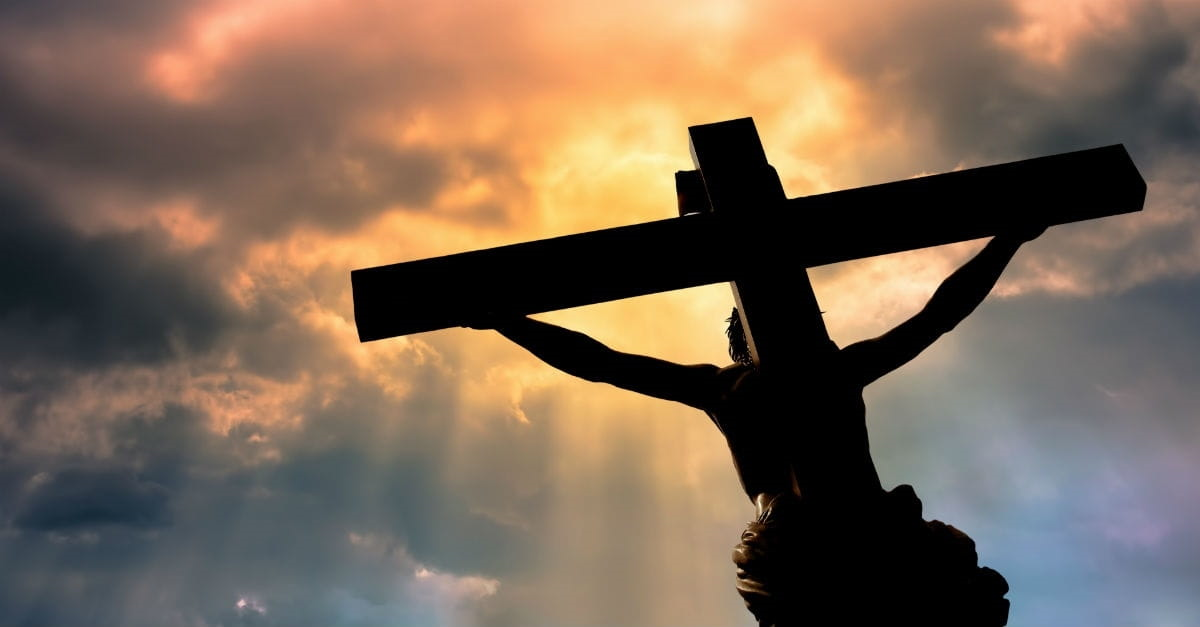 Jesus Sacrifice is Superior
Jesus offered Himself as the Perfect Sacrifice for Sin - there no longer remains any need for further sacrifices
 
Perfect sacrifice for the sins for all men. Romans 6:10; Hebrews 7:27
 
Perfect sacrifice for all sins for all time. Hebrews 10:10-12, 14
 
Jesus died for all mankind’s sins for all time, past present and future.
 
The blood of Christ continually cleanses us of all our sins – every second of every day, month, and year of our life.  1 John 1:7
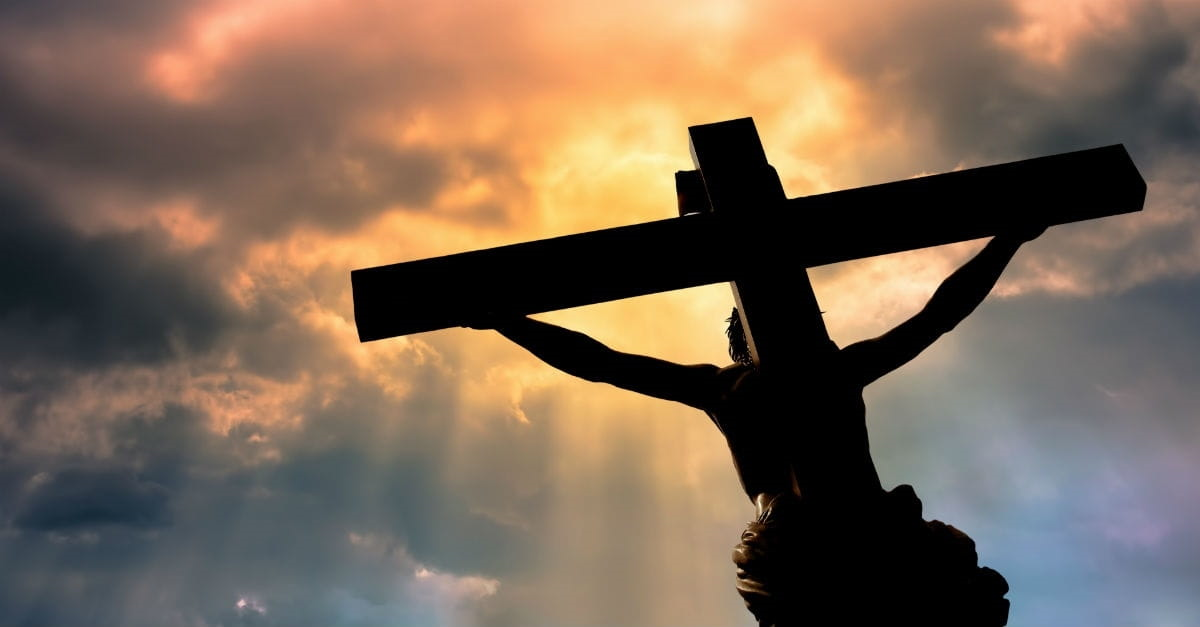 Not the End of the Story
The Old Testament reveals God’s priesthood was comprised of two lines of priests:  The High Priest and the Priests.
 
Thus, under the New Covenant, the spiritual priesthood is likewise comprised of two lines of priests
 
Jesus Christ is our King and High Priest
 
The children of God are a royal priesthood. 1 Peter 2:9
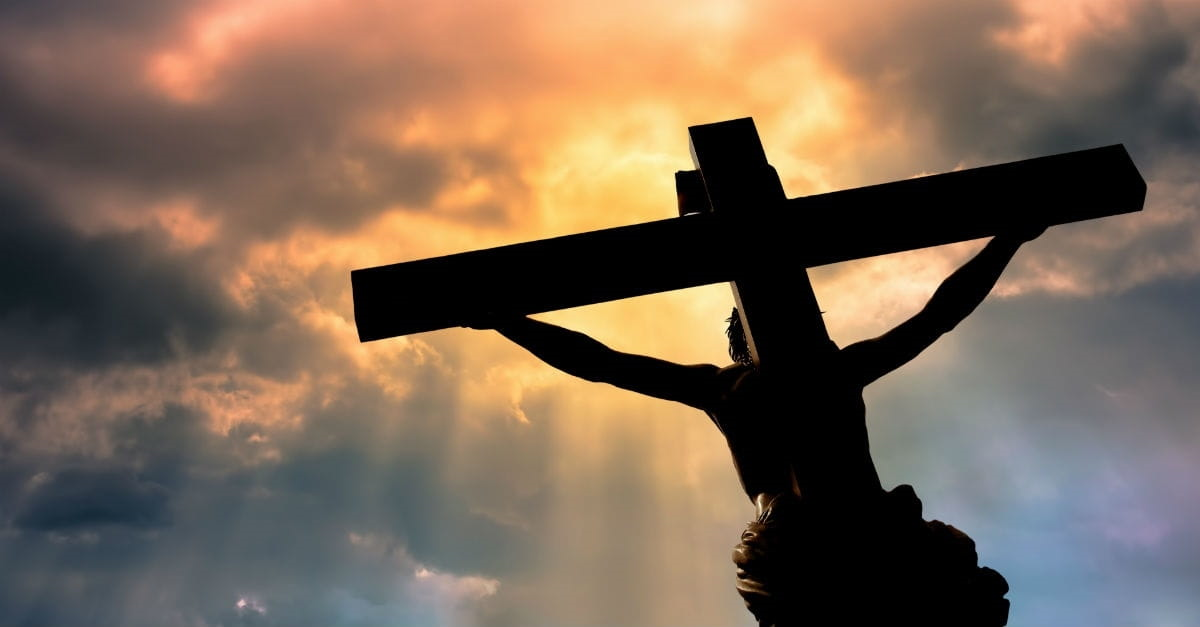 New Covenant Royal Priesthood
1 Peter 2:9 But you are A CHOSEN RACE, A royal PRIESTHOOD, A HOLY NATION, A PEOPLE FOR God's OWN POSSESSION, so that you may proclaim the excellencies of Him who has called you out of darkness into His marvelous light;
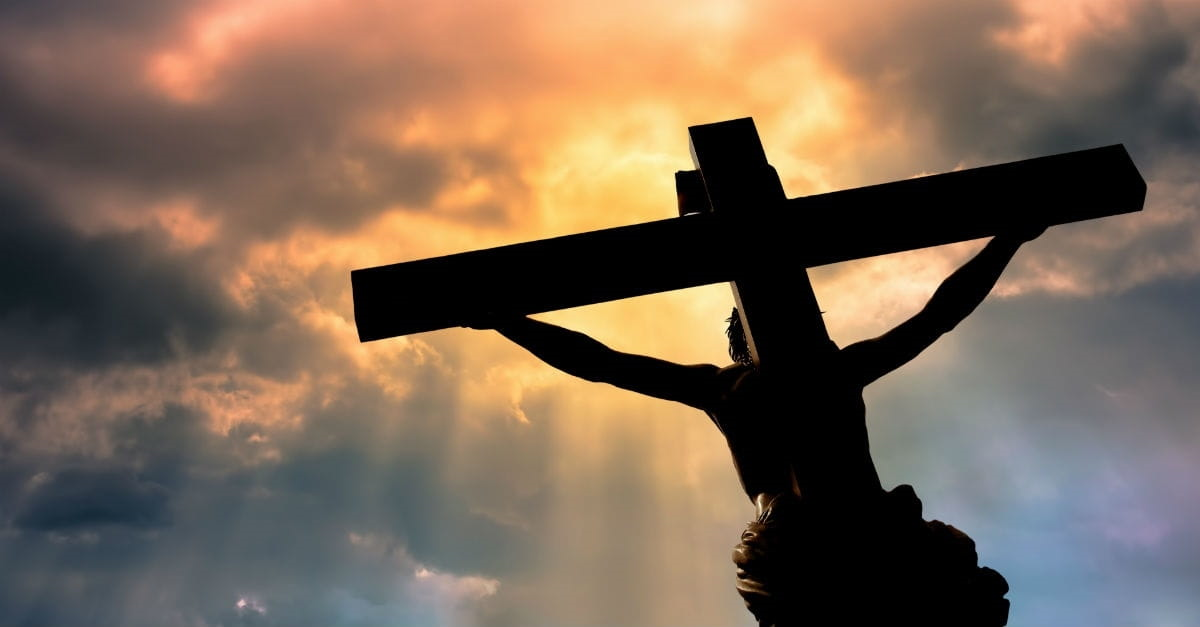 New Covenant Royal Priesthood
Royal:  Means having status as king or member of the king’s family
Old Law – No king or family member can be a priest
We are Sons of God – Brothers of Christ – Royal Family
We are Royalty
We are Priests
We are Royal Priesthood
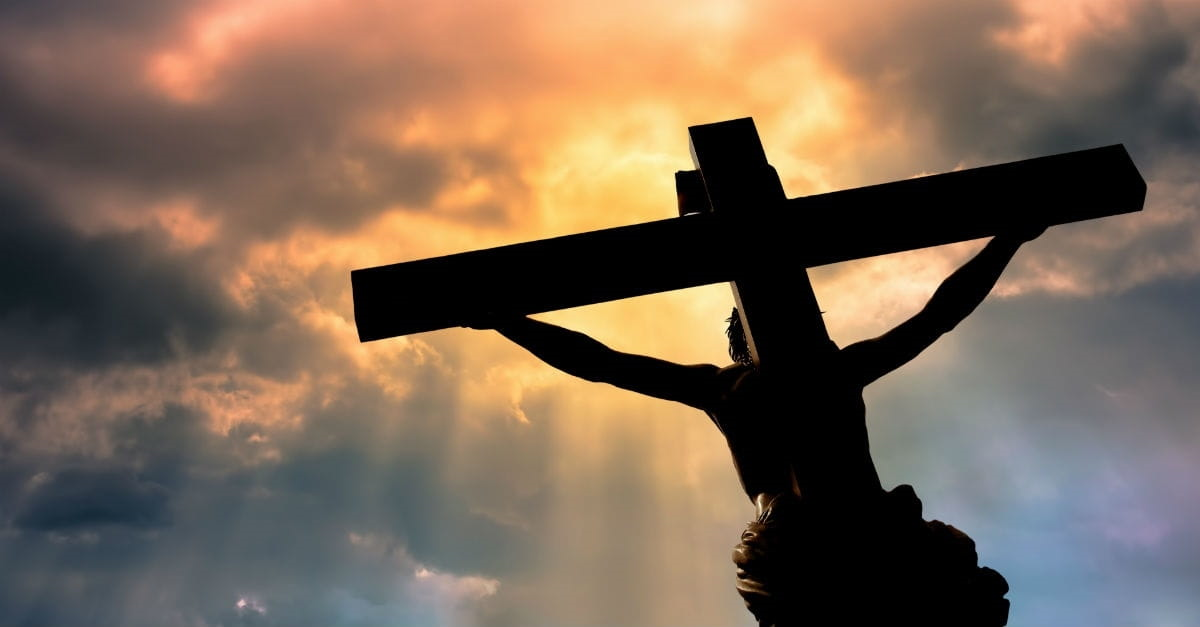 New Covenant Royal Priesthood
Royal priesthood according to the order of Melchizedek. 
We are part of the Melchizedek priesthood. 
There is no other authority for our priesthood under either the Old or the New Covenant.
 
Accordingly, being royalty, we will not only serve as priests:
We will sit on Christ’s throne. Revelation 3:21
We will reign (rule as kings) with Him forever and ever.  Romans 5:17; 2 Timothy 2:12; Revelation 22:5
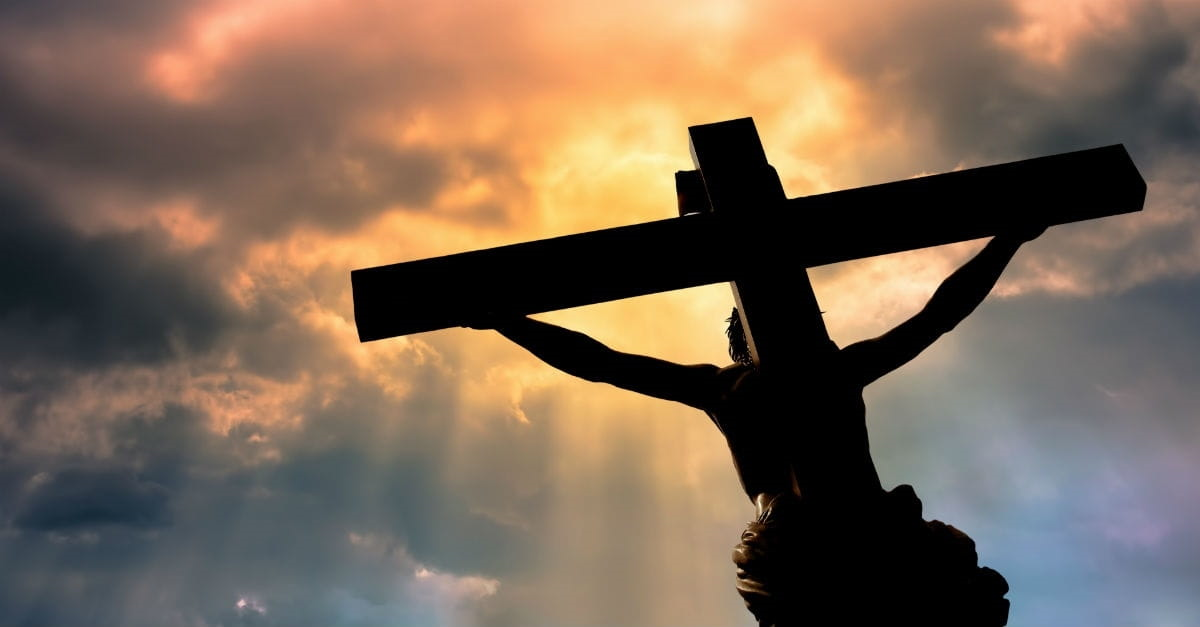 A Superior Priesthood
Sons of God
Eternal
Royalty
Priests
Perfectly Holy and Pure – Made holy by the blood of Christ through Christ’s Sacrifice
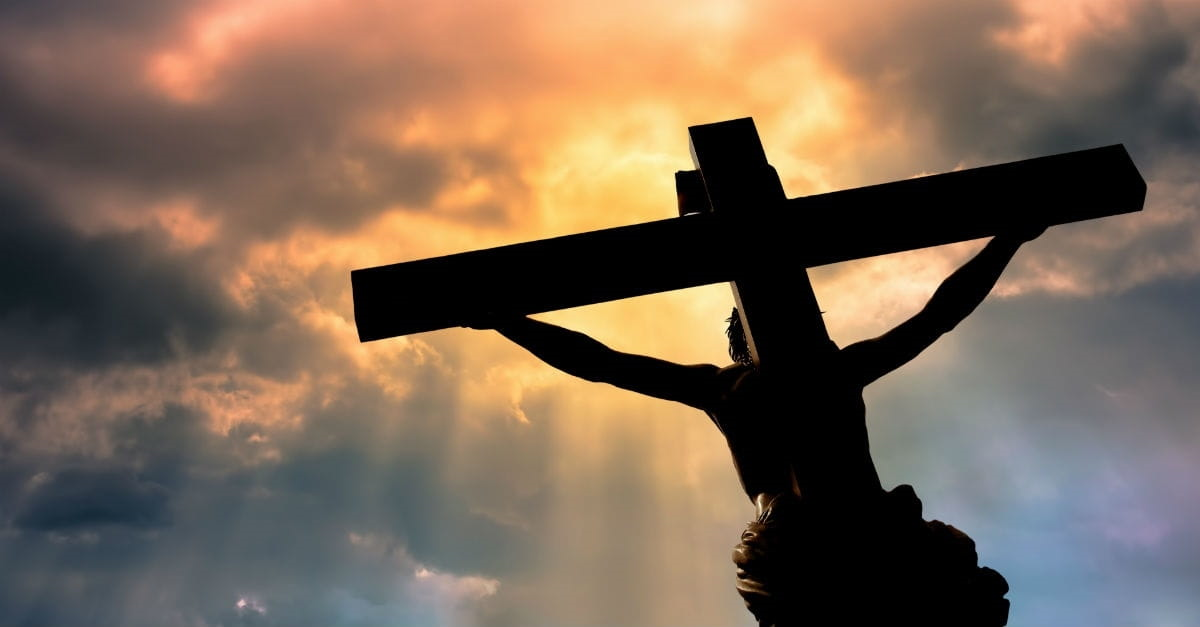 A Superior Priesthood
Sons of God
Eternal
Royalty
Priests
Perfectly Holy and Pure – Made holy by the blood of Christ through Christ’s Sacrifice
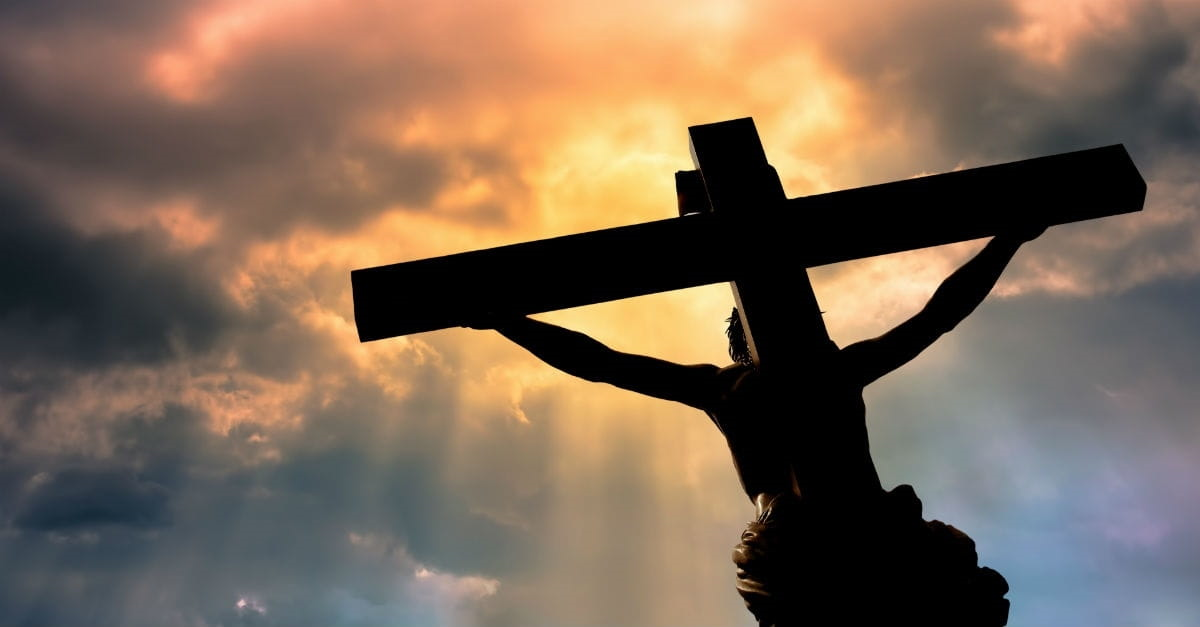 Ordination of God’s Children as Royalty & Priest
We have been ordained for both offices:

Children of God washed clean in the baptismal waters – as required of all priests. Acts 22:16
 
Children of God are anointed with the Holy Spirit – an anointing as required for all kings and high priests. 2 Corinthians 1:21; 1 John 2:20, 27
Note:  Anointing is reserved for Kings and High Priests
Note: Yet we are still anointed as a Royal Priesthood
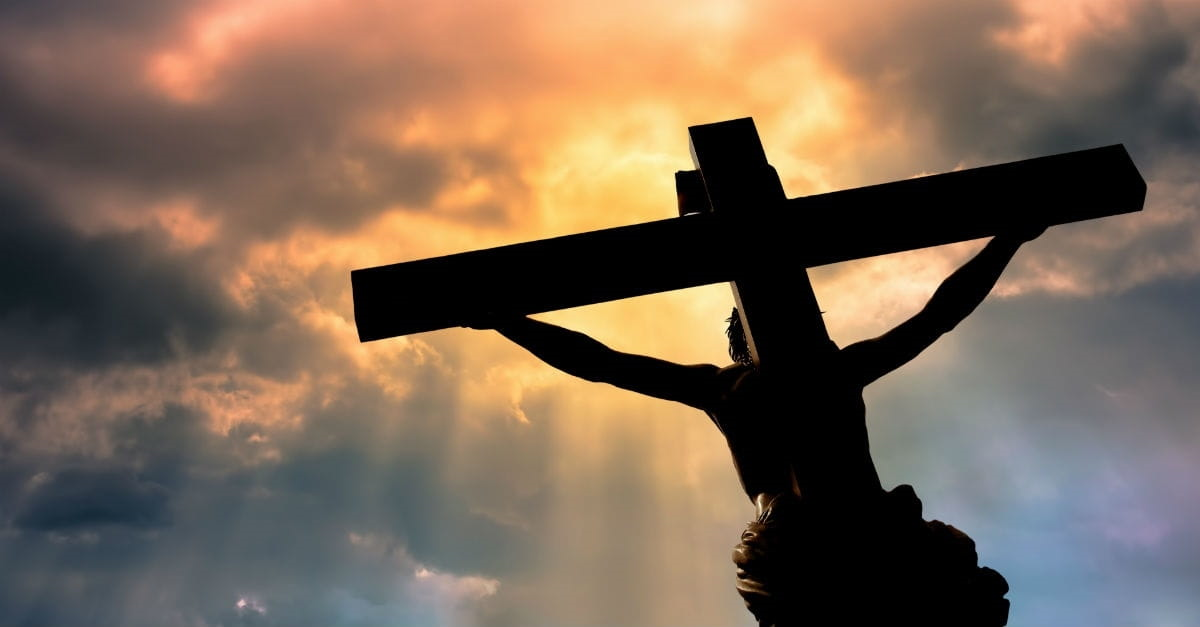 Superior Sacrifices
According to the prophetic pattern given to us in the Old Testament, God’s priests are to offer daily sacrifices.
 
Jesus sacrificially offered Himself as the perfect sacrifice for sins

God’s children also sacrificially offer themselves to God.

As it is Written:

Romans 12:1 Therefore I urge you, brethren, by the mercies of God, to present your bodies a living and holy sacrifice, acceptable to God, which is your spiritual service of worship.
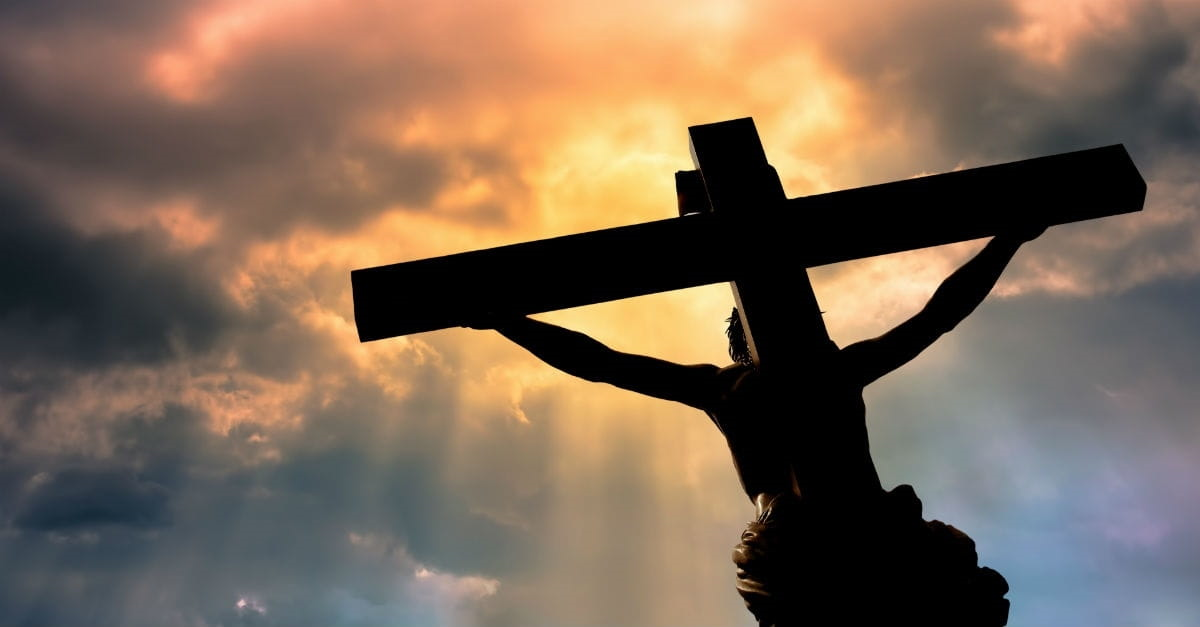 Crucified with Christ
When we are joined to Christ through baptism (Galatians 3:26-27), we are likewise joined to His sacrificial death, burial, and resurrection. Romans 6:3-11
 
Galatians 2:20 "I have been crucified with Christ; and it is no longer I who live, but Christ lives in me; and the life which I now live in the flesh I live by faith in the Son of God, ….
 
Borrowing the words of the cross, Paul declares that as we are joined to Christ, we are joined to His sacrificial death, and have been crucified with Christ.  We have been put to death.  We have died.
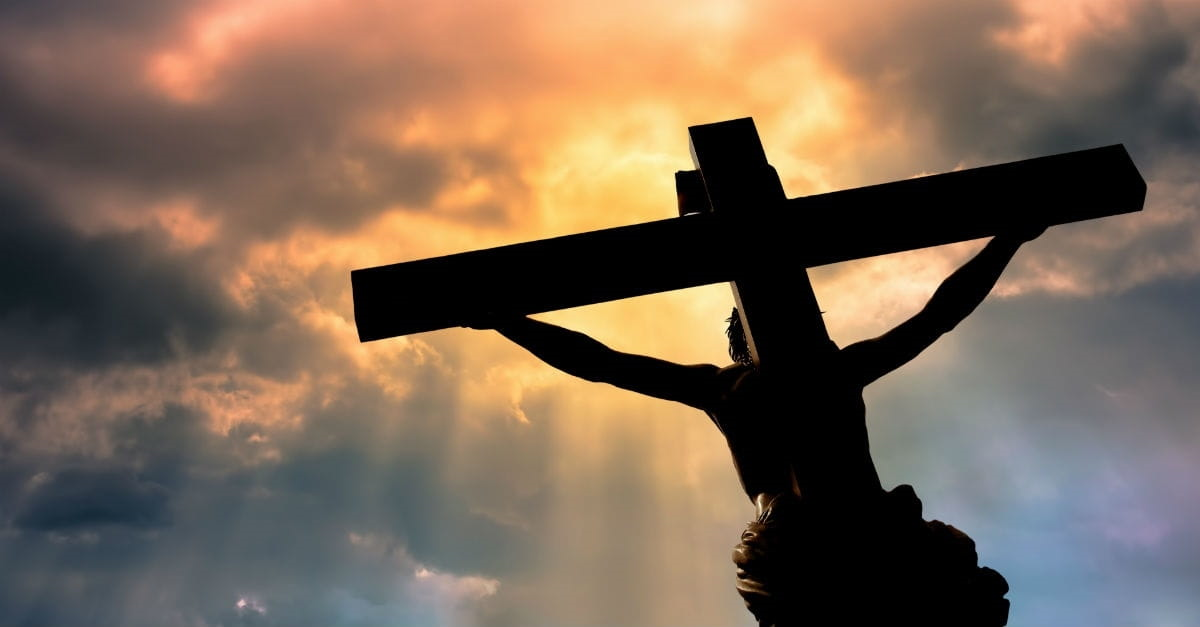 Who Crucified Us
Galatians 2:20 "I have been crucified with Christ….

I realize scripture is speaking in spiritual terms.  But the question remains. Who crucified us?  
We crucified ourselves.
As Christ offered Himself up, we likewise offer ourselves up.
We willfully entered into baptism to be joined to Christ and 
Therefore, we willfully entered into His sacrificial death.
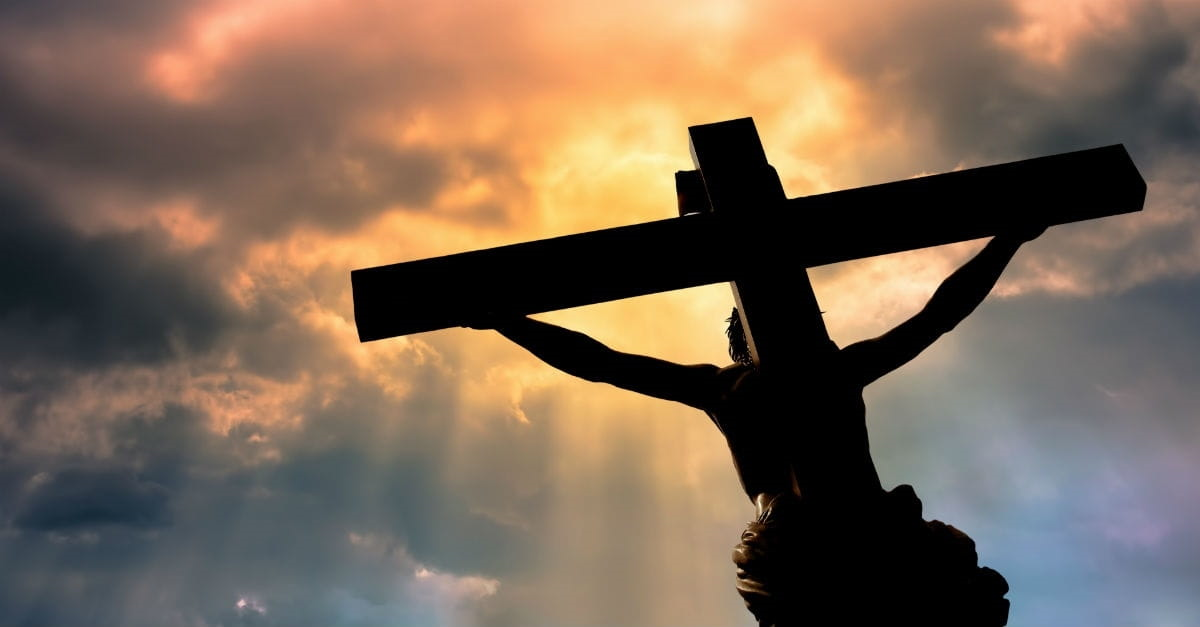 Paradox of Galatians 2:20
How can we both die and live at the same time?

The paradox is dispelled when we understand death is not a cessation of existence.  
 
We are eternal spirits that exist forever
  
In scripture, the spiritual reality is that death is a separation and life is a union.
 
Thus this passage does not suggest a paradoxical coexistence of life and death or non-existence with existence
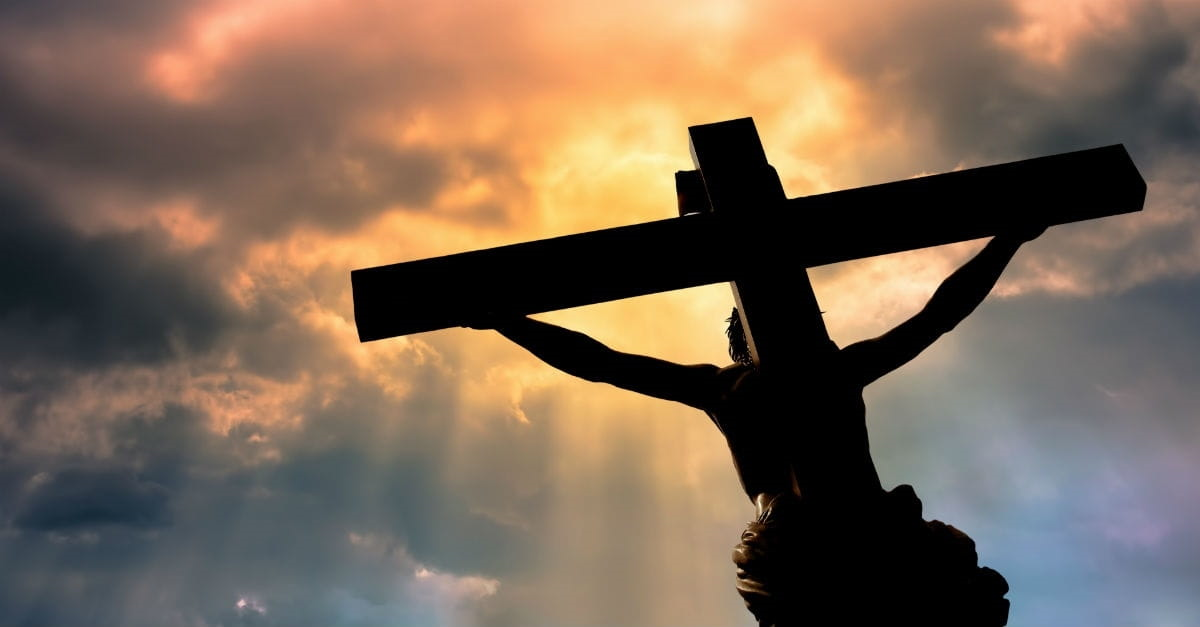 Paradox of Galatians 2:20
Instead, God is revealing to us that the life (union) we live is the direct outcome of the death (separation) we died. Jesus illustrated this scriptural principle with this one verse parable.

John 12:24  "Truly, truly, I say to you, unless a grain of wheat falls into the earth and dies, it remains alone; but if it dies, it bears much fruit.”

Jesus was speaking of His pending crucifixion but it seems to apply to us as well.  

Through death (separation), we live a new and better life (union).
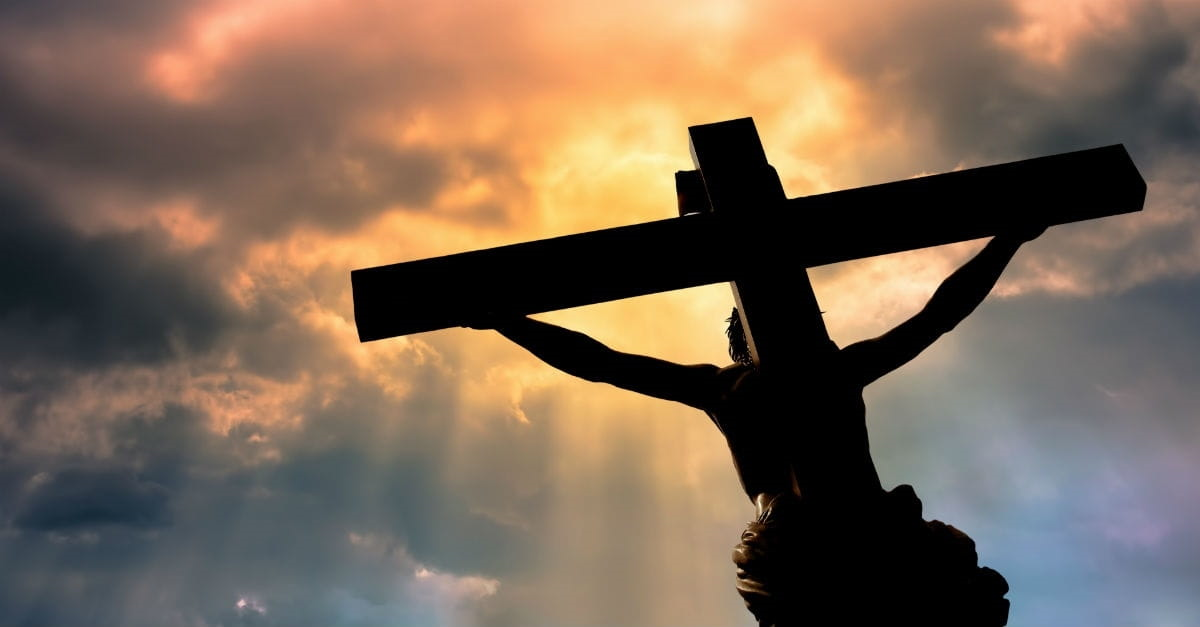 The Real Question
What have we died to (separated from) ?

and 

To what do we live (been joined to)?
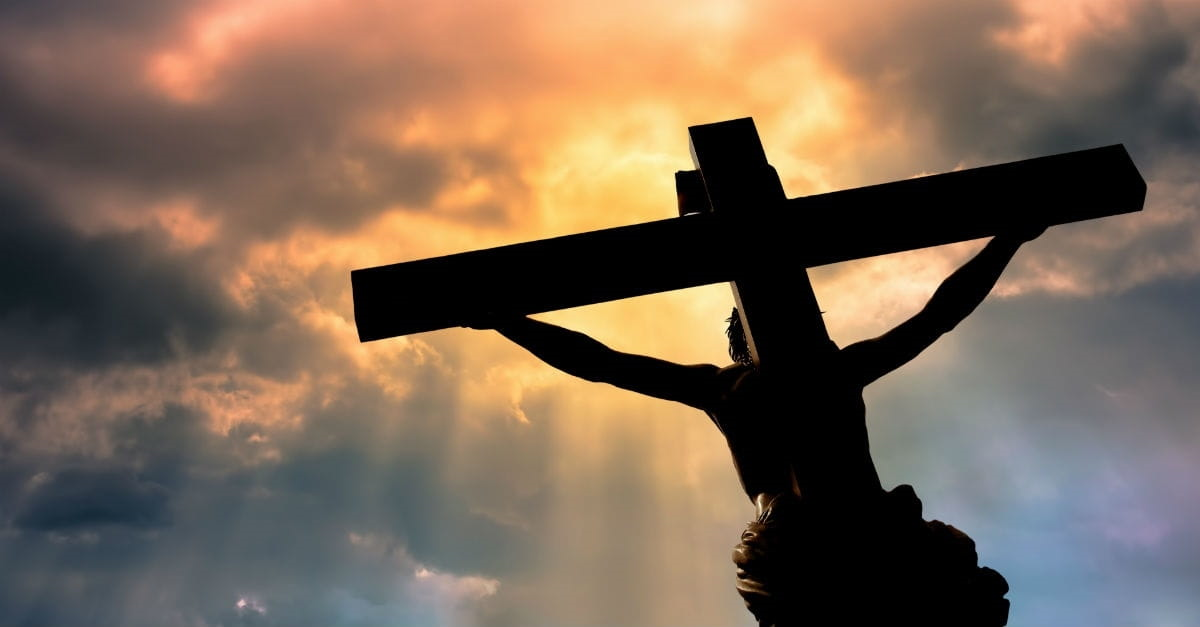 Children of God have Died to
The flesh - and its evil desires.  Romans 7:5; Galatians 5:24

The world - and its allurements that tempt the satisfaction our fleshly desires. Galatians 6:14 

Sin – Having separated ourselves from the flesh’s desires and the worlds temptations, we cease sinning - Romans 6:7, 11, 18
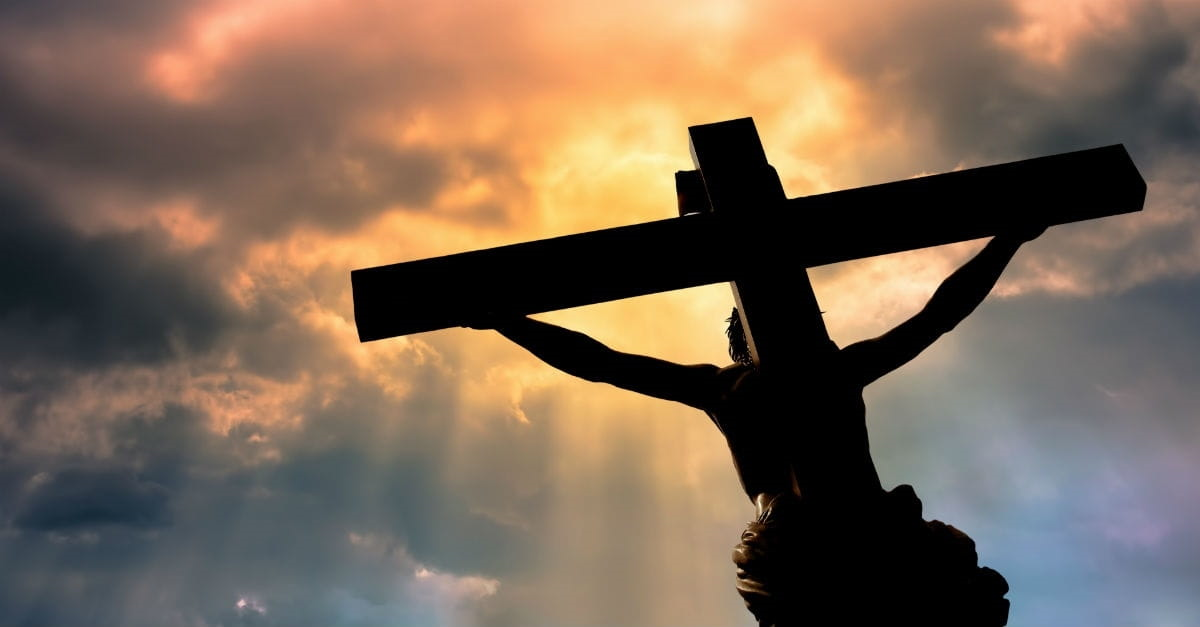 Children of God Live To
Therefore, having been crucified in Christ to die (be separated) to the flesh, the world, and sin, we now live (are joined to) for God.  
 
Romans 6:11 Even so consider yourselves to be dead (separated) to sin, but alive (joined) to God in Christ Jesus.

Isaiah 59:2 But your iniquities have made a separation between you and your God….
 
Ezekiel 18:20 "The person who sins will die….
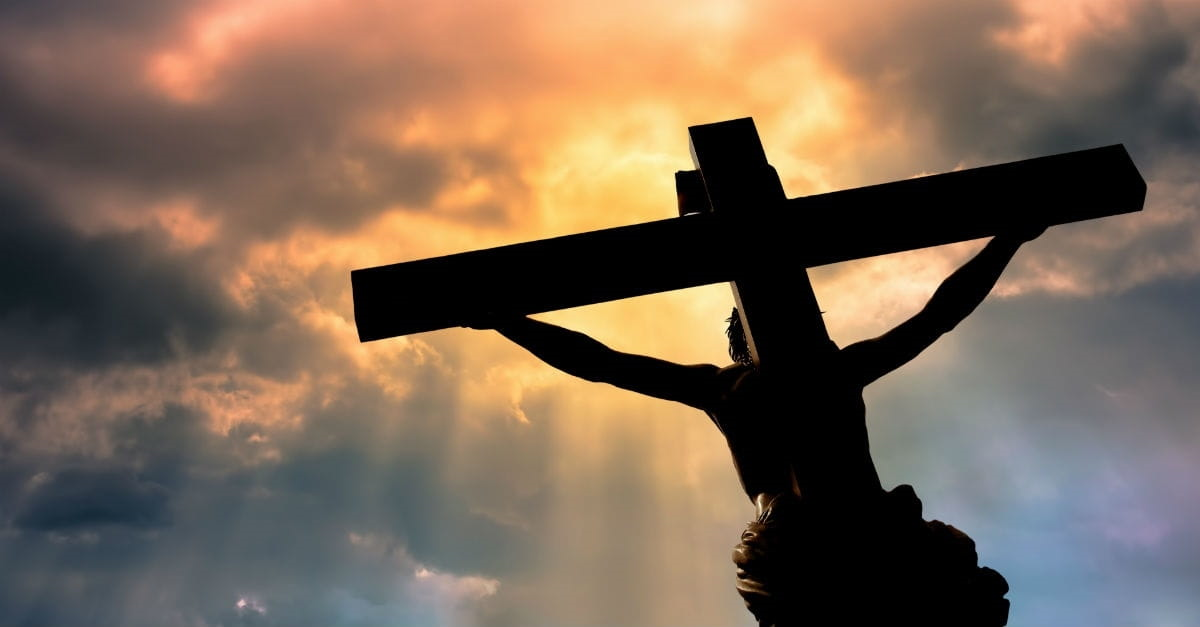 Daily Sacrifices of Royal Priesthood
The use of the past tense crucified and died suggests a one-time sacrifice.  This, of course, is not the message.
 
Every day, we must fight the good fight to resist the desires of the flesh and the temptations of the world, to keep ourselves from sin
 
This is not easy.  In fact, it is hard.  That’s why God calls it sacrifices.
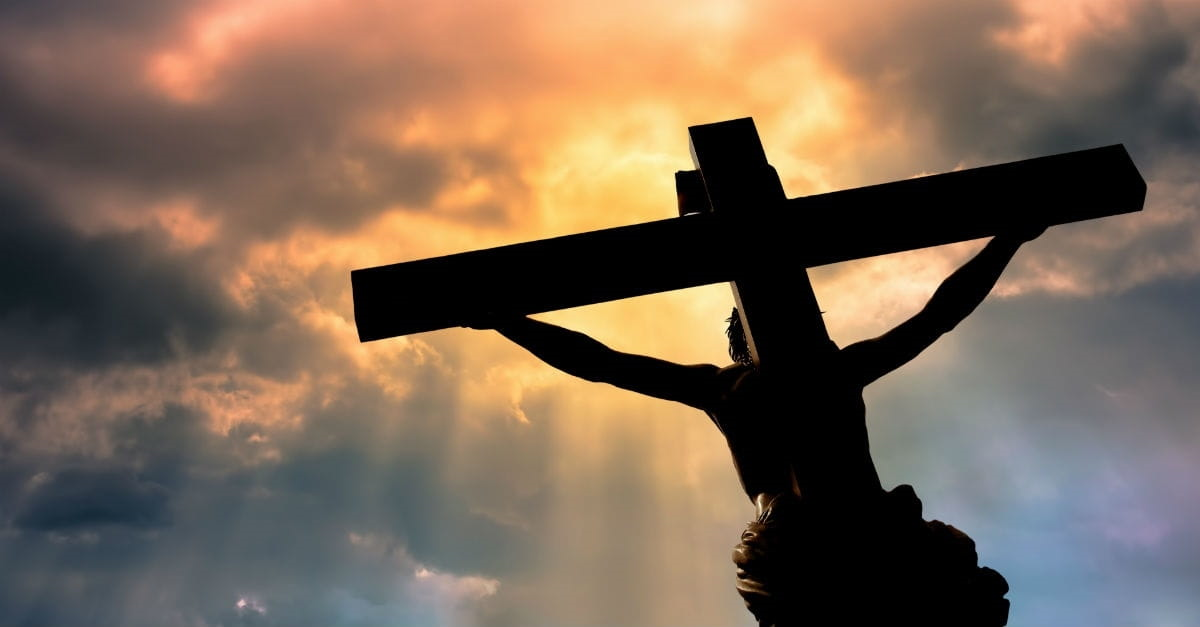 Daily Sacrifices of Royal Priesthood
As God’s Royal Priesthood, our acts of daily faithfulness are our acts of daily sacrifices in which we offer up ourselves to God. 

Daily faithfulness is the daily crucifixion (death or separation) of ourselves to the flesh, to the world, and to sin.

This is why our sacrifices under the New Covenant are superior to those offered under the Old Covenant.
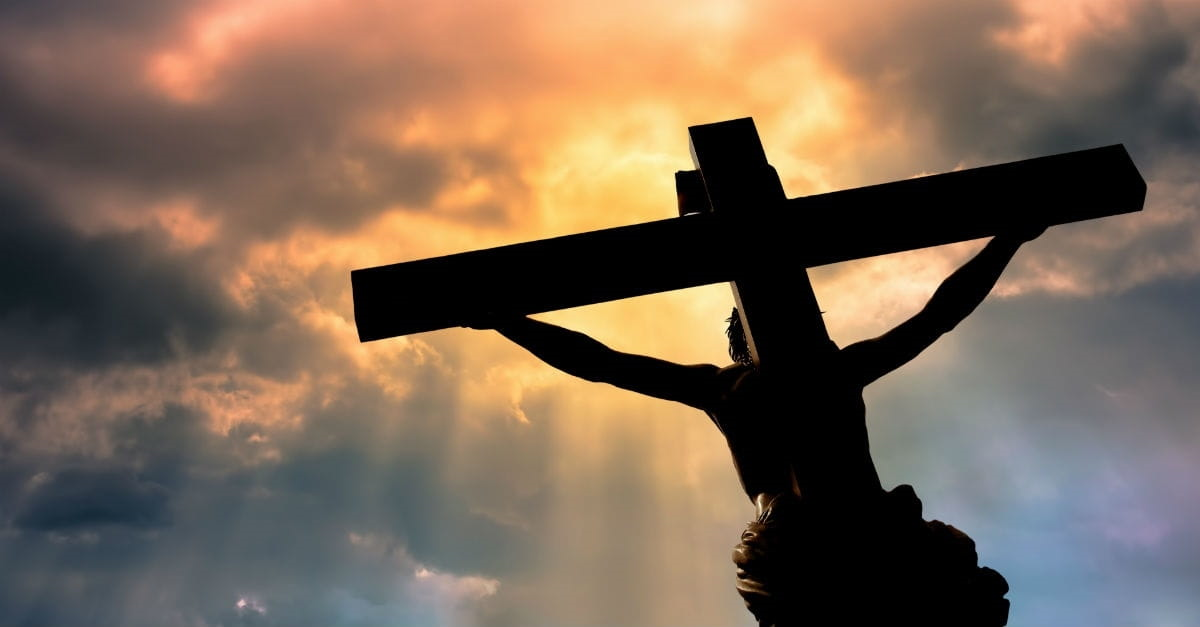 Daily Sacrifices of Royal Priesthood
Unfortunately, none of us offer perfect sacrifices of holiness and righteousness.  
 
All men sin and fall short of the glory of God.  Romans 3:23
 
Which now brings us back to the Death, Burial, and Resurrection of Christ of which we are now about to memorialize in the partaking of the Lord’s Supper.
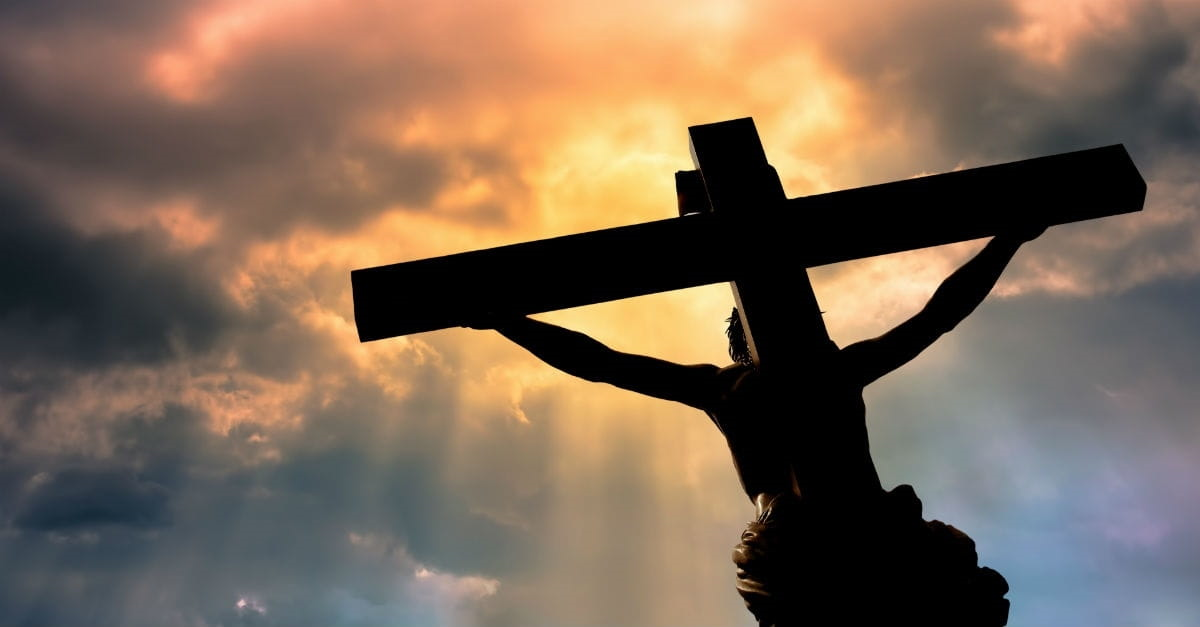 Jesus Christ – Great High Priest
Our High Priest, Jesus offered Himself as the perfect sacrifice
Perfect sacrifice for sins of all mankind. Romans 6:10; Hebrews 7:27
Perfect sacrifice for sins for all time. Hebrews 10:12, 14
The blood of Christ continually cleanses us of all our sins – every second of every day, month, and year of our life.  1 John 1:7
God has given us the gift of eternal life. Ephesians 2:8-9; 1 John 2:25, 5:11-13
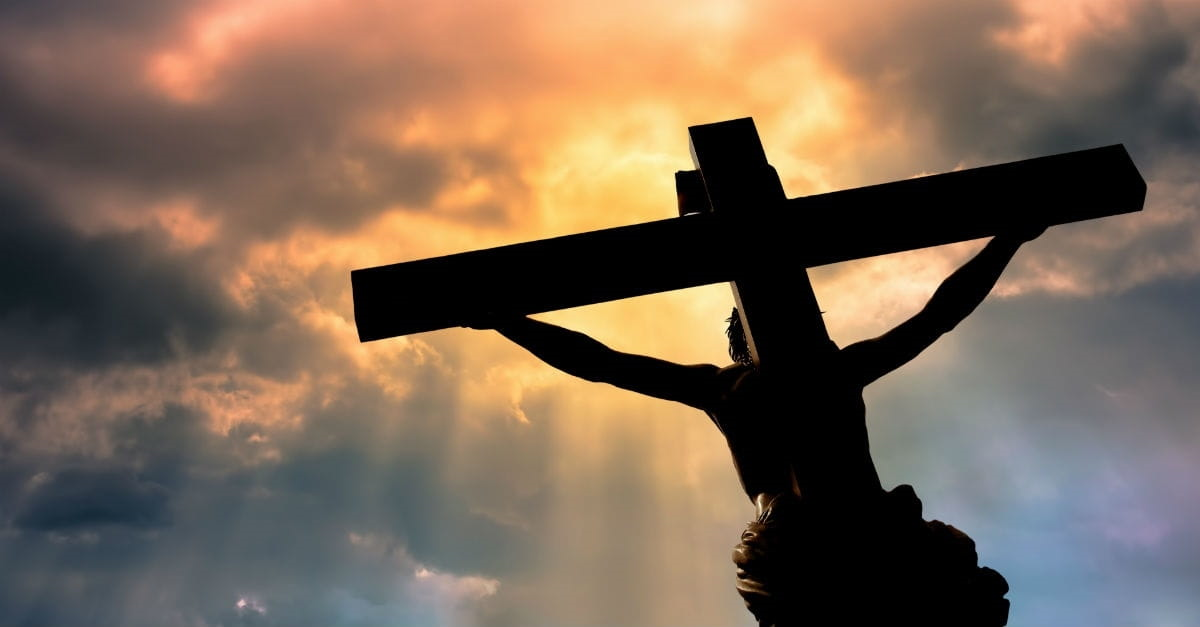 Exaltation
Romans 8:1 Therefore there is now no condemnation for those who are in Christ Jesus.
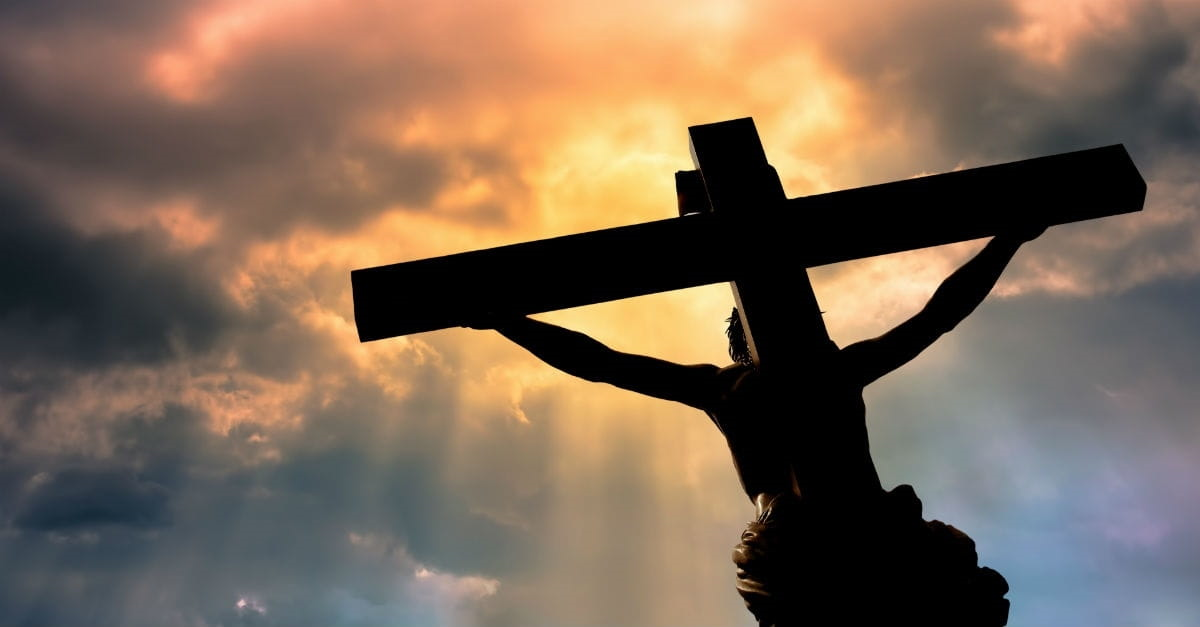 44